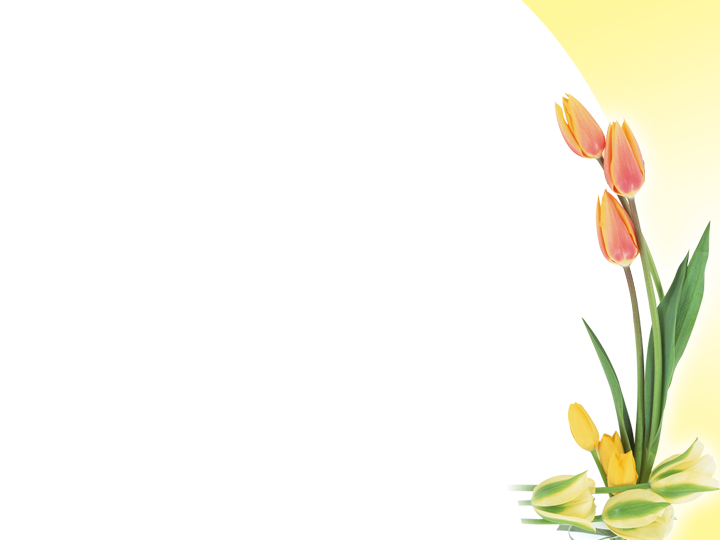 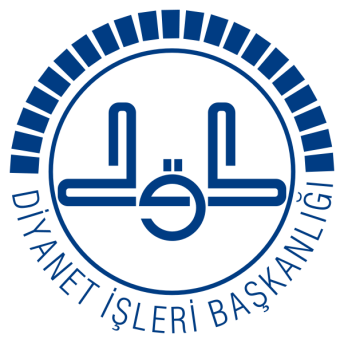 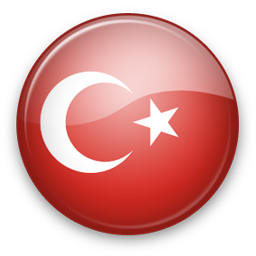 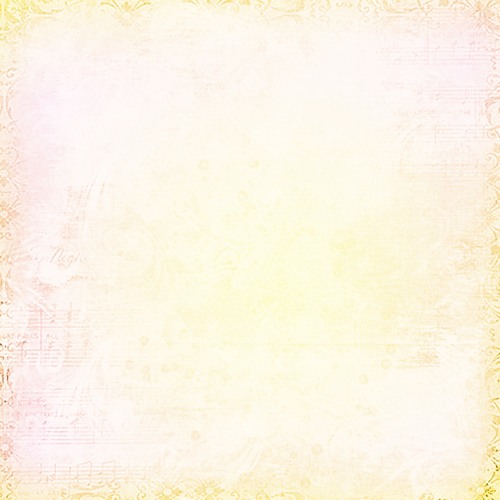 Aile’nin Önemi


İdris YAVUZYİĞİT
idrisyavuzyigit@hotmail.com
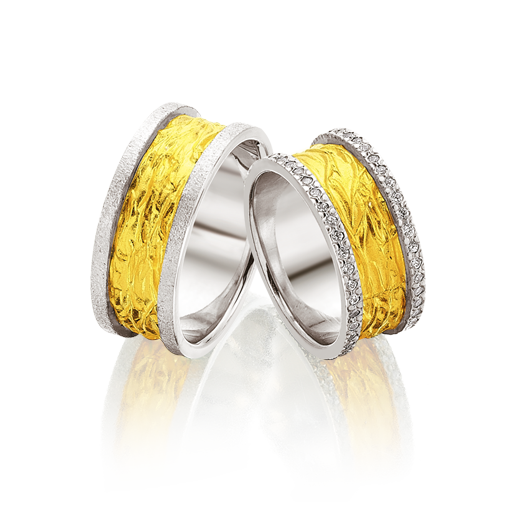 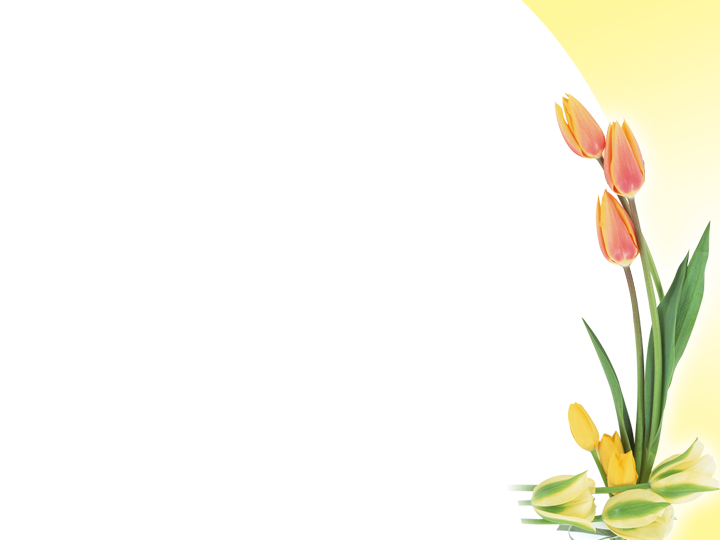 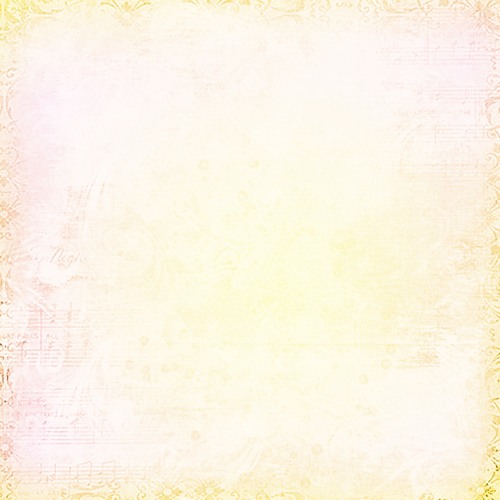 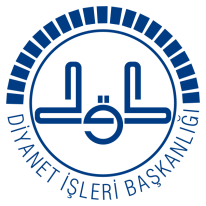 وَمِنْ ايَاتِه اَنْ خَلَقَ لَكُمْ مِنْ اَنْفُسِكُمْ اَزْوَاجًا لِتَسْكُنُوا اِلَيْهَا وَجَعَلَ بَيْنَكُمْ مَوَدَّةً وَرَحْمَةً اِنَّ فى ذلِكَ لايَاتٍ لِقَوْمٍ يَتَفَكَّرُونَ


	“İçinizden kendileri ile huzura kavuşacağınız eşler yaratıp aranızda sevgi ve rahmet var etmesi, O'nun varlığının belgelerindendir. Bunda düşünenler için dersler vardır. (Rum, 30/21)
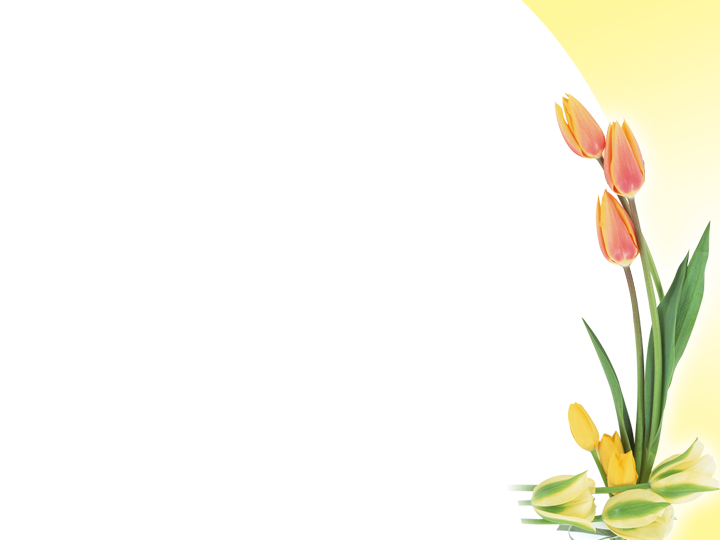 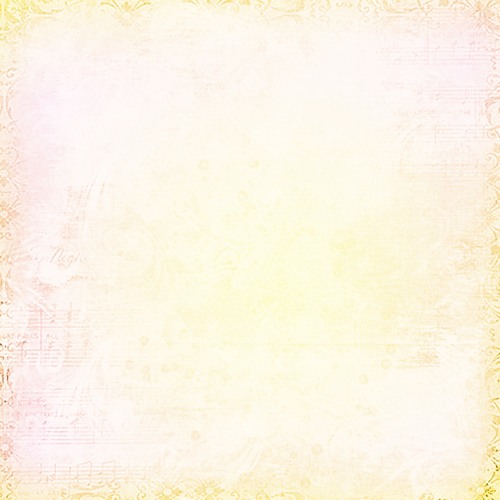 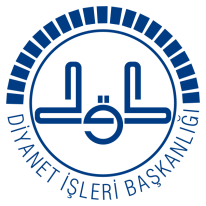 Aile: nişan, düğün, nikah gibi evlilik müesseseleriyle kurulan; 
	Eş, anne, baba, dede, kardeş gibi bireyler; amca, hala, dayı, teyze, kaynana, kayınpeder gibi yakınlardan oluşan; 
	Fedakarlık, sevgi, saygı, merhamet, cesaret, çalışkanlık, dürüstlük, yardımseverlik, mertlik, adalet, güven ve bağlılık gibi duyguların yerleştiği bir kurumdur.
	Müslüman için âile, sosyal bir müessese olduğu gibi, aynı zamanda İslâmî bir kurumdur.
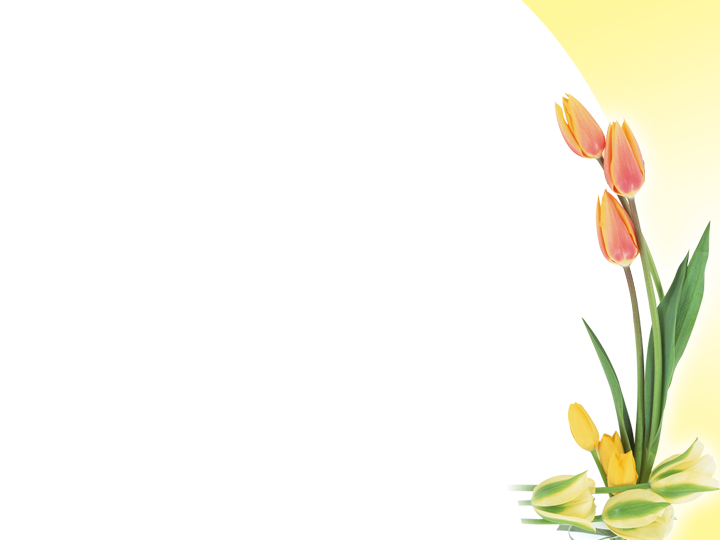 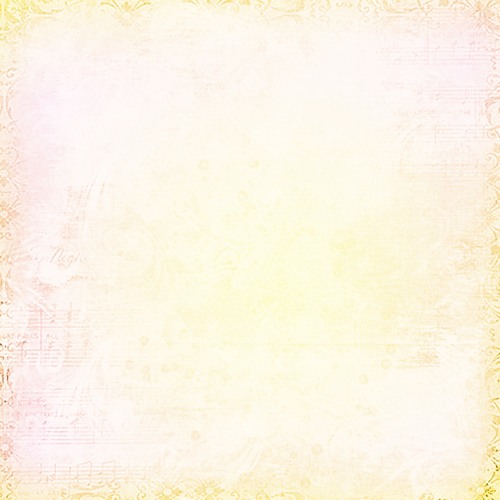 Aile; anne babaya hürmet; yetim ve kimsesizleri gözetip kollamak; 
	Akraba ilişkilerine bağlılık ve ziyaret; 
	Misafire ikram ve hürmet;  büyükleri sayıp küçükleri sevmek; 
	Doğru Davranışlar elde etmek ve adaleti tesis etmek gibi değerleri üreten ve öğreten bir kurumdur.
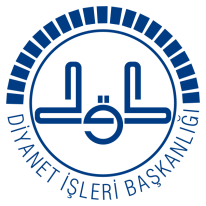 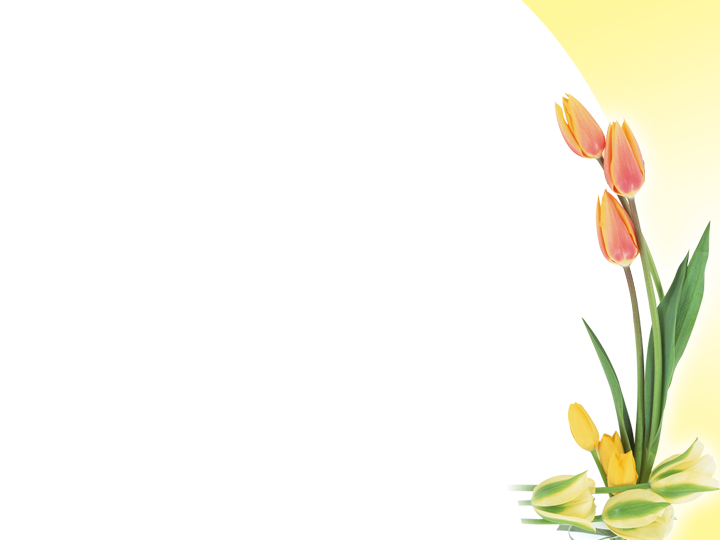 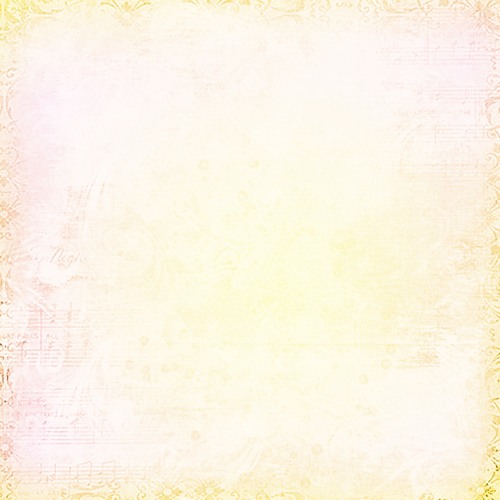 Aile; iftira etmek, alay etmek, haset etmek, kibirlenmek, kötü lakaplar takmak, dedi kodu yapmak, yalan söylemek gibi dine ve ahlaka aykırı davranışların kötü olduğunun öğrenilip yaşantı haline geldiği bir müessesedir.

	Aile, toplumun yapı taşı; toplumun temeli; toplumun aynası; toplumun kalbi; toplumun kendisidir.
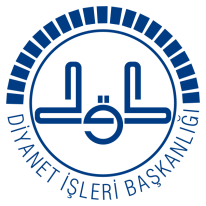 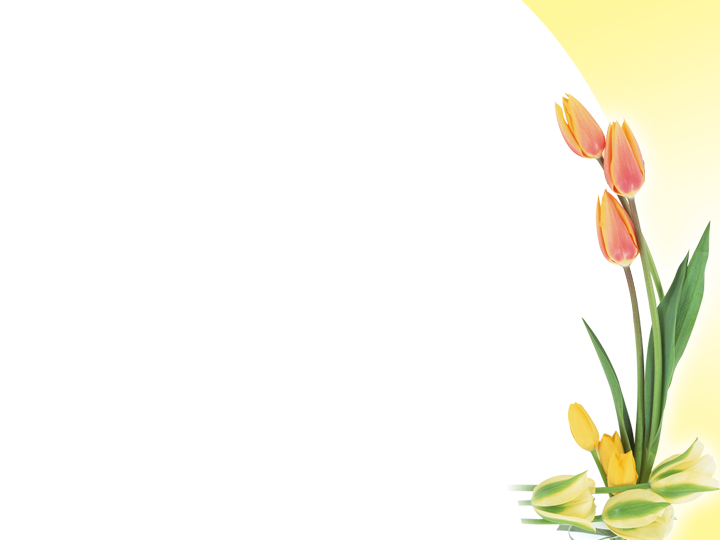 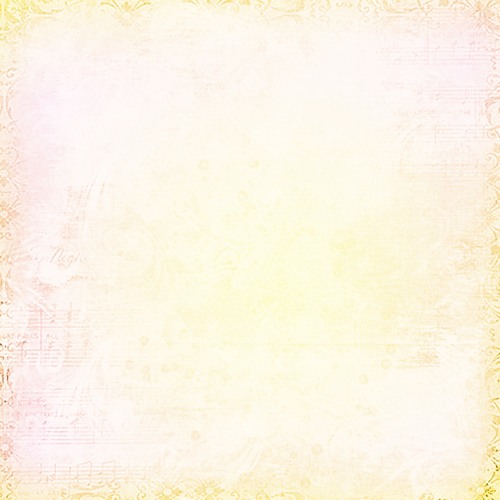 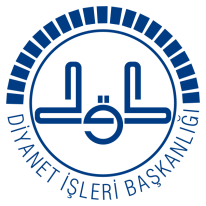 İlk aileyi ilk insan Hz. Âdem (a.s.) ile Hz. Havva validemiz kurmuştur.
	O zamandan beri aile müessesesi olgunlaşmış ve gelişmiştir. 	

	Âile yuvası okuldur, mesciddir; huzur evi ve çocuk yuvasıdır.
	
	Aile; Hammadde halindeki küçük yavruların her yönden gelişip büyümesini sağlayan bir fabrikadır.
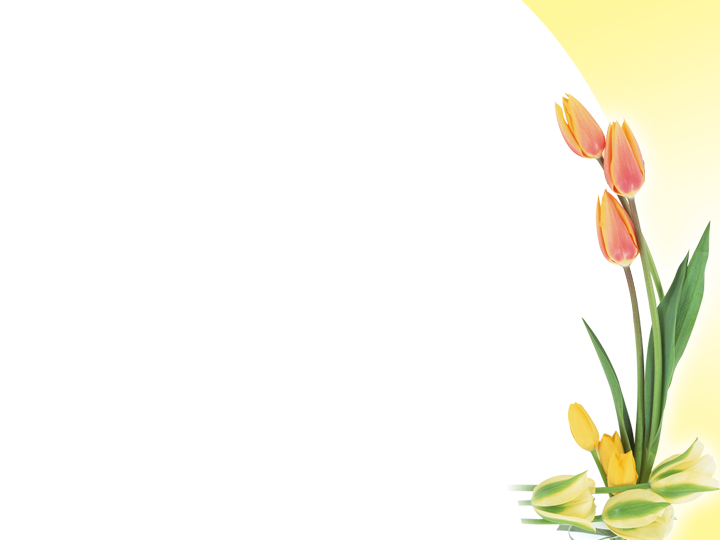 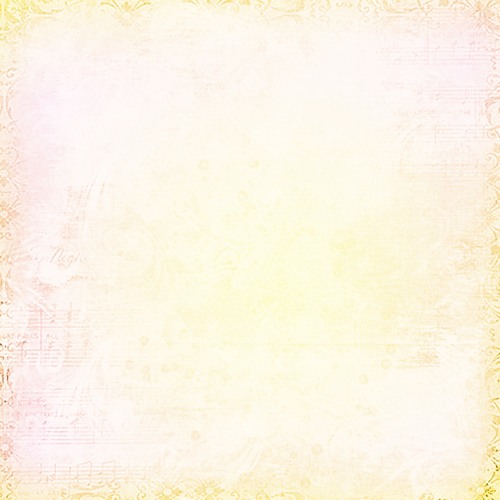 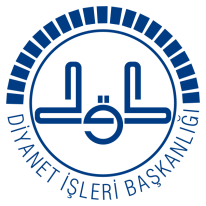 Âile; 
Bireyden Cemaate, 
Düzensizlikten Nizâm’a, Günahlardan İbâdet’e Geçiştir.
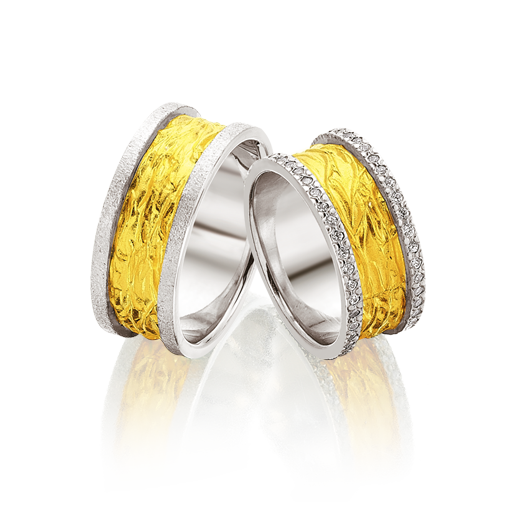 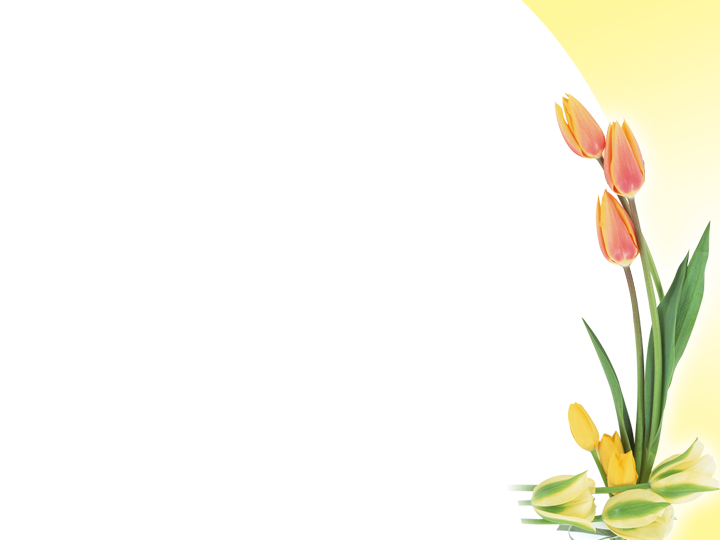 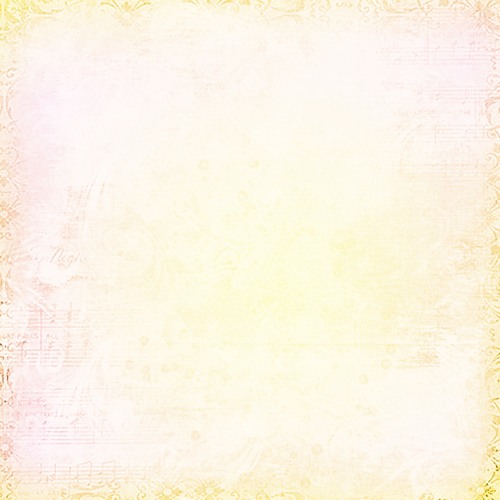 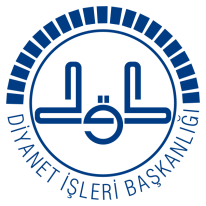 Ailenin en temel iki üyesi kadın ve erkektir.

İnsan neslinin devamı, nesebin muhafazası, toplumu meydana getiren ve toplumun temel taşı olan aile müessesesinin kurulması meşru bir evlilikle mümkün olur. 

Evliliğin ilk temel şartı ise nikahtır.
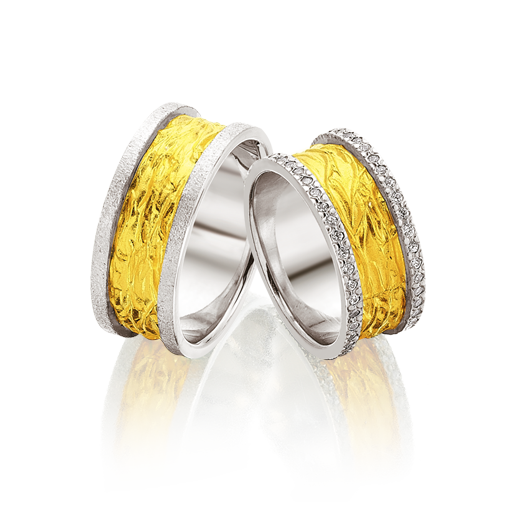 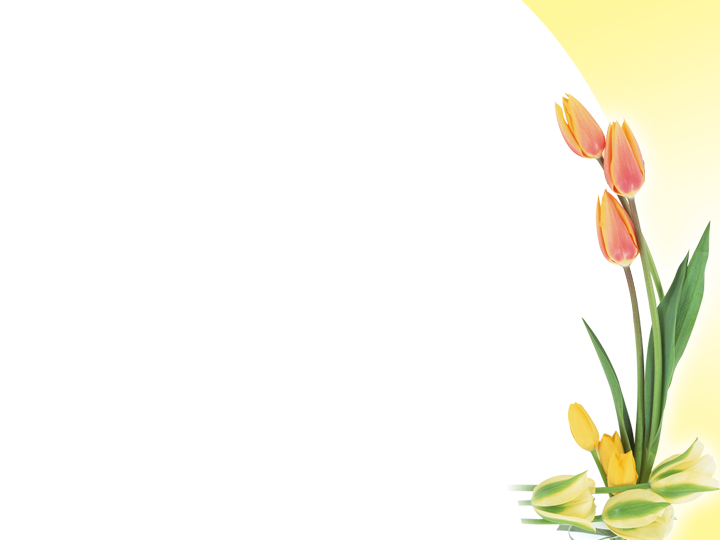 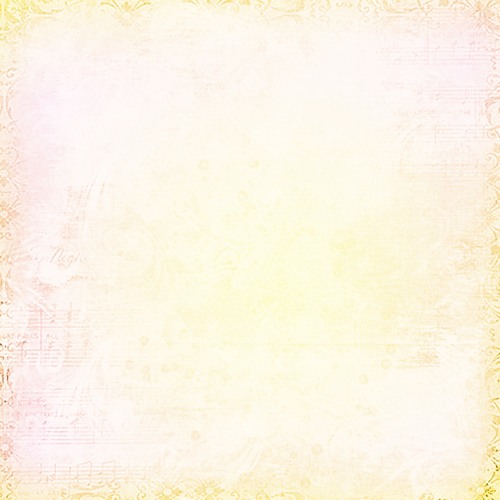 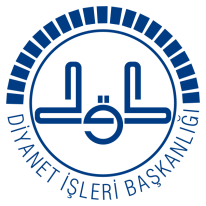 Meşrû olmayan sebeplerle bir araya gelen insanların oluşturduğu topluluklar aile sayılmaz. 
	İslam dini, iffetsizlik sayılan zina, fuhuş ve her türlü gayri meşru ilişkiyi haram saymış ve şiddetle yasaklamıştır. 

وَلاَ تَقْرَبُواْ الزِّنَى إِنَّهُ كَانَ فَاحِشَةً وَسَاء سَبِيلاً

	“Zina’ya yaklaşmayın. Çünkü o, son derece çirkin bir iştir ve çok kötü bir yoldur.” (İsra, 17/32)
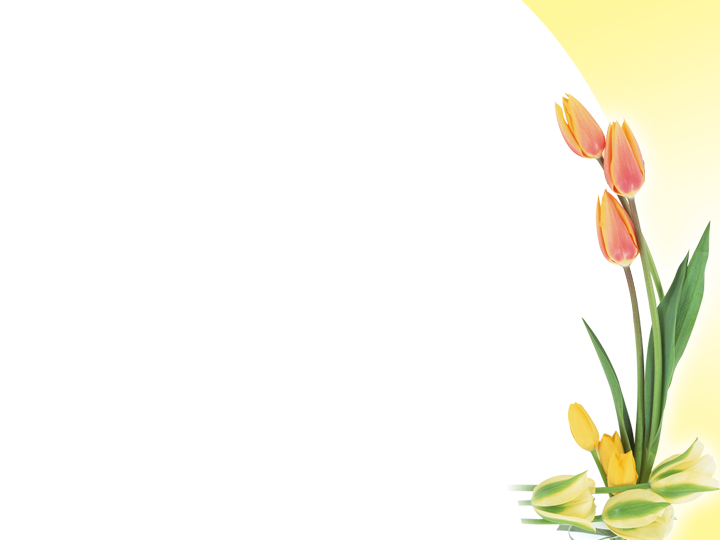 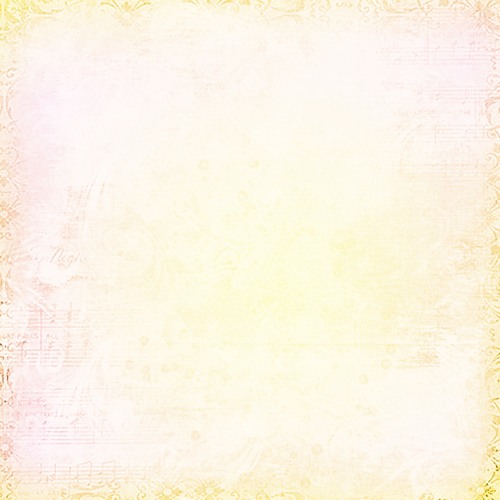 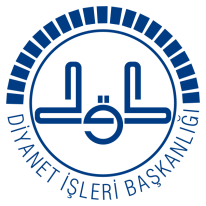 Zina yapmak ne kadar tehlikeli ise, zinaya götürecek işlerle meşgul olmakta o kadar tehlikeli ve yasaktır.
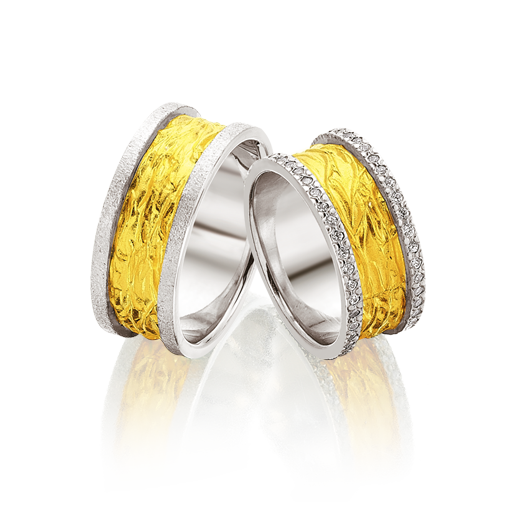 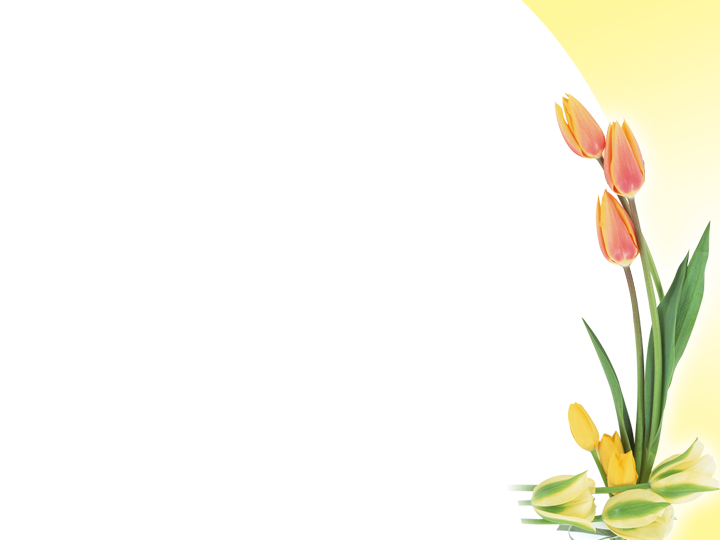 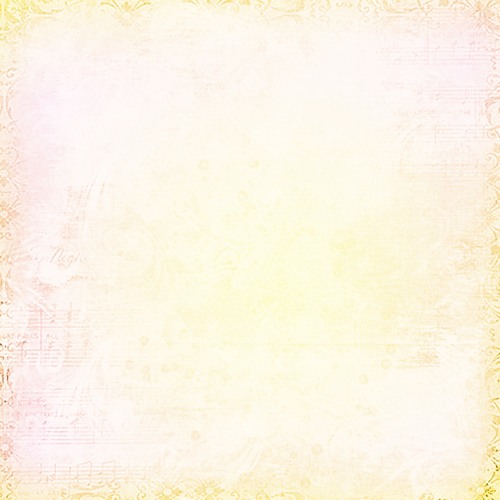 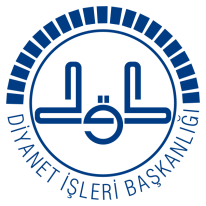 Aile Nikahla Kurulur  ve dinimiz evlenmeyi teşvik etmiştir
 
وَأَنكِحُوا الْأَيَامَى مِنكُمْ وَالصَّالِحِينَ مِنْ عِبَادِكُمْ وَإِمَائِكُمْ إِن يَكُونُوا فُقَرَاء يُغْنِهِمُ اللَّهُ مِن فَضْلِهِ وَاللَّهُ وَاسِعٌ عَلِيمٌ

	“Aranızdaki bekârları, kölelerinizden ve cariyelerinizden elverişli olanları evlendirin. Eğer bunlar fakir iseler, Allah kendi lütfu ile onları zenginleştirir. Allah, (lütfu) geniş olan ve (her şeyi) bilendir.” (Nur, 24/32)
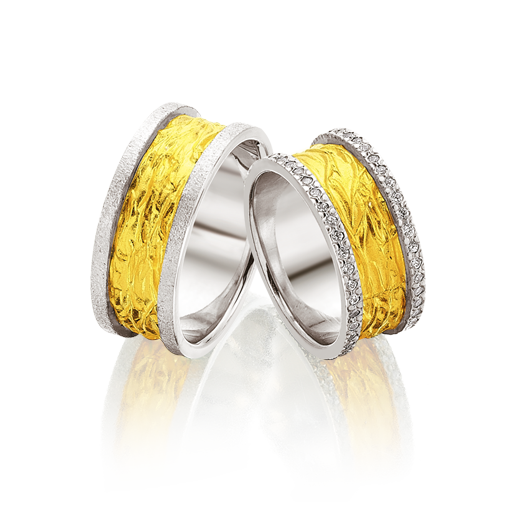 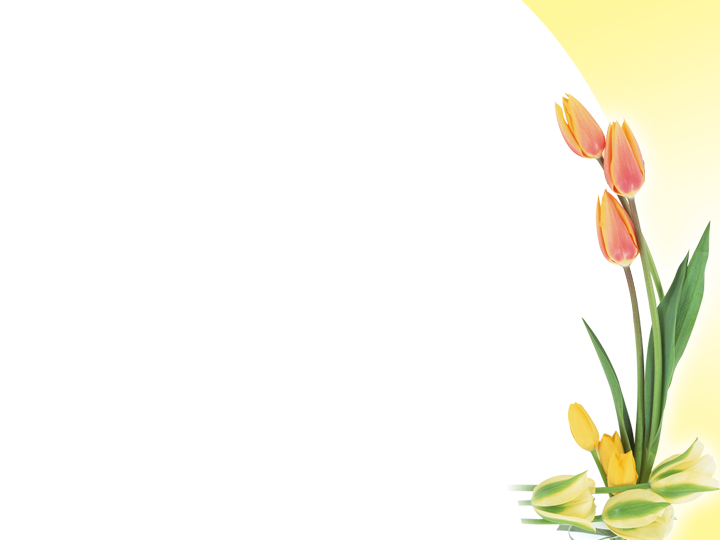 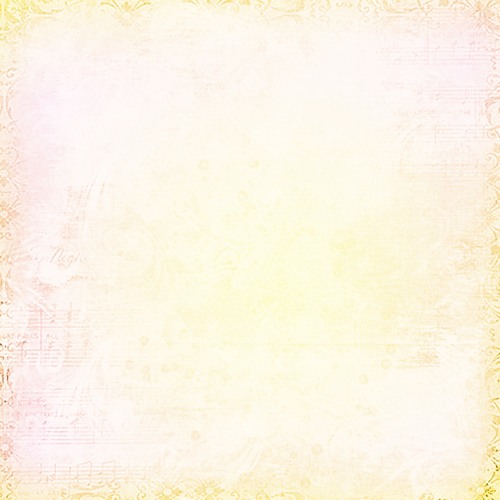 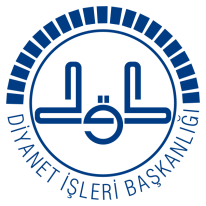 Peygamberler Evlenerek Topluma Örnek Olmuşlardır

وَلَقَدْ أَرْسَلْنَا رُسُلاً مِّن قَبْلِكَ وَجَعَلْنَا لَهُمْ أَزْوَاجًا وَذُرِّيَّةً

“Andolsun senden önce de peygamberler gönderdik ve onlara da eşler ve çocuklar verdik.” (Rad, 13/38)
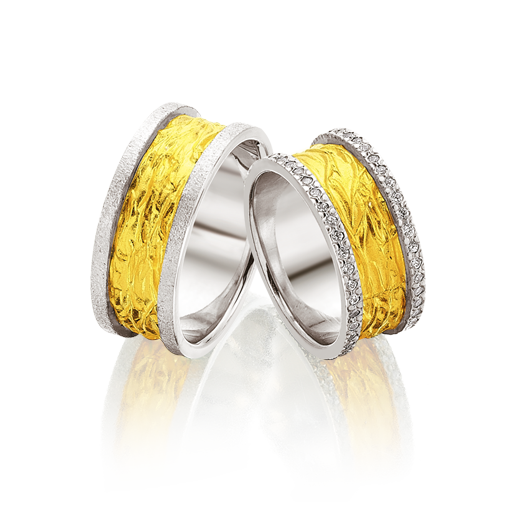 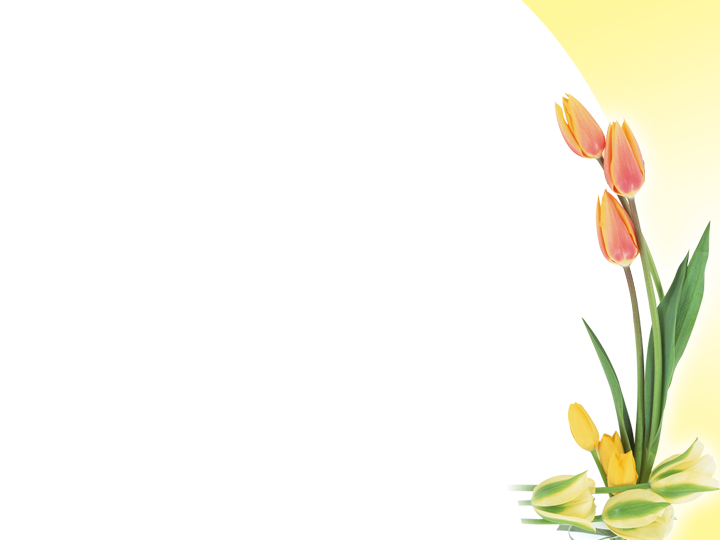 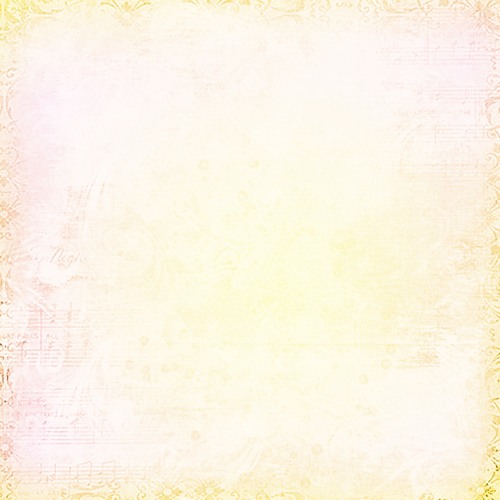 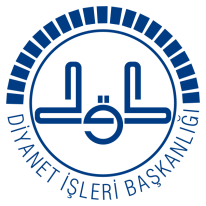 أرْبَعٌ مِنْ سُنَنِ الْمُرْسَلِينَ:
 الْحَيَاءُ، وَالتَّعَطُّرُ، وَالنِّكَاحُ، وَالسِّوَاكُ

	Rasulullah (s.a.v) buyurdular ki: “Dört şey vardır, bunlar geçmiş peygamberlerin sün netlerindendir: Haya, koku sürünme, evlenme, misvak kullanma.”(Tirmizî, Nikah 1,(1080))
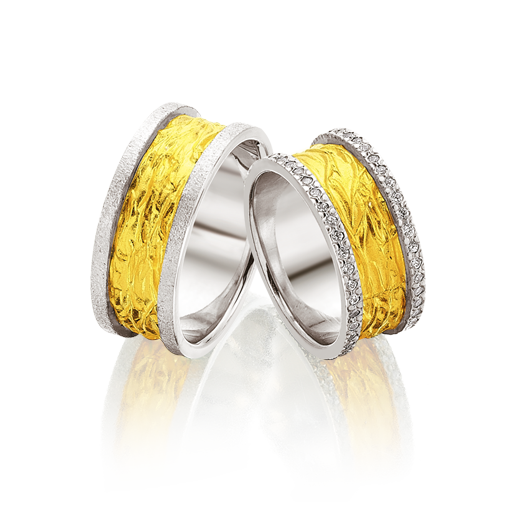 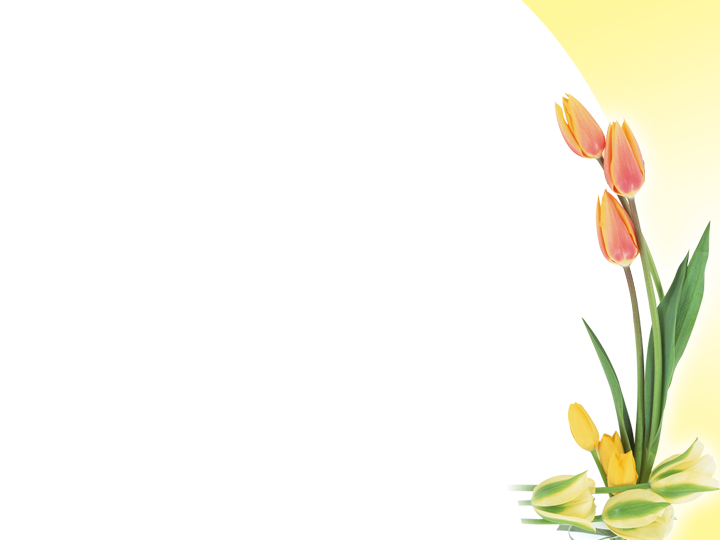 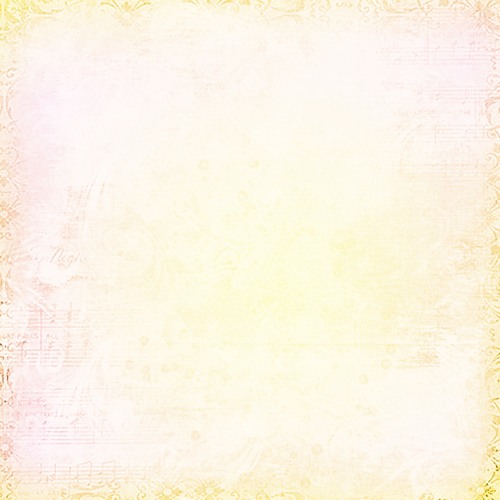 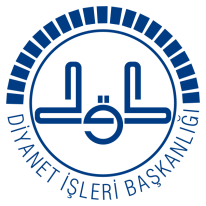 Hz. Aişe’nin naklettiği bir hadiste şöyle buyurulmuştur:
‏"‏ النِّكَاحُ مِنْ سُنَّتِي فَمَنْ لَمْ يَعْمَلْ بِسُنَّتِي فَلَيْسَ مِنِّي وَتَزَوَّجُوا فَإِنِّي مُكَاثِرٌ بِكُمُ الأُمَمَ وَمَنْ كَانَ ذَا طَوْلٍ فَلْيَنْكِحْ وَمَنْ لَمْ يَجِدْ فَعَلَيْهِ بِالصِّيَامِ فَإِنَّ الصَّوْمَ لَهُ وِجَاءٌ ‏"‏ ‏

	“Nikah benim sünnetimdir. Kim benim sünnetimden yüz çevirirse, benden değildir. Evleniniz. Çünkü ben kıyamet gününde diğer ümmetlere karşı sizin çoğunluğunuzla övüneceğim. Kimin evlenmeye gücü yeterse evlensin, evlenme gücü bulunmayan da oruca devam etsin. Çünkü oruç onun için (harama karşı) bir kalkandır.” (İbn Mace, Nikah, 1/1919)
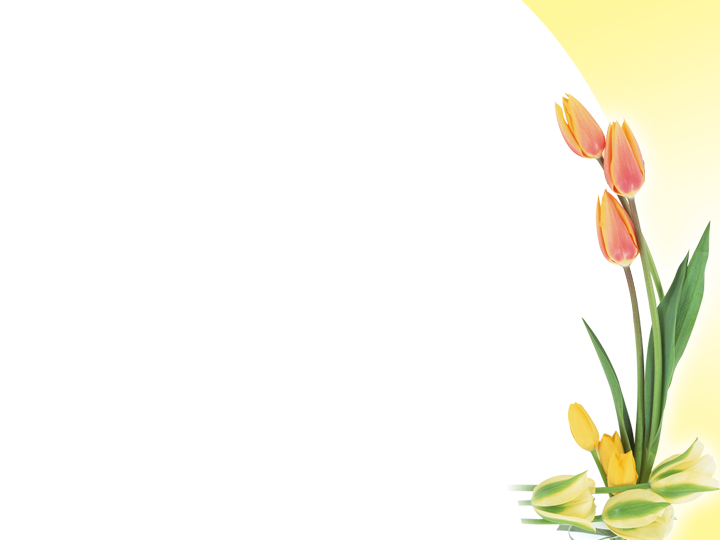 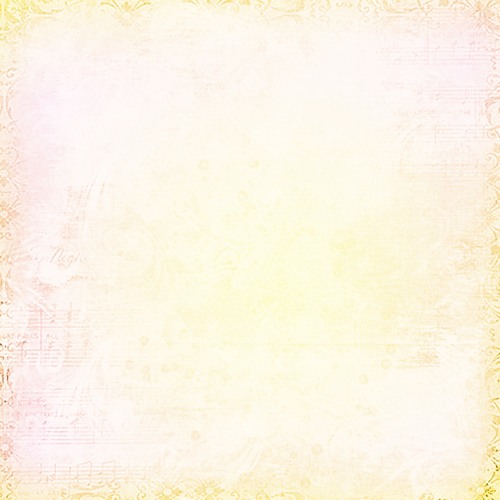 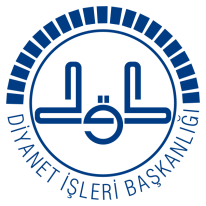 Bir başka hadis-i şerifte:
“Kul evlendiği vakit dininin yarısını tamamlamış olur. Artık geri kalan yarısında da Allah'a karşı gelmekten kaçınsın.” 
(el-Münzirî, et-Tergib ve't-Terhib, c. III, s. 42)
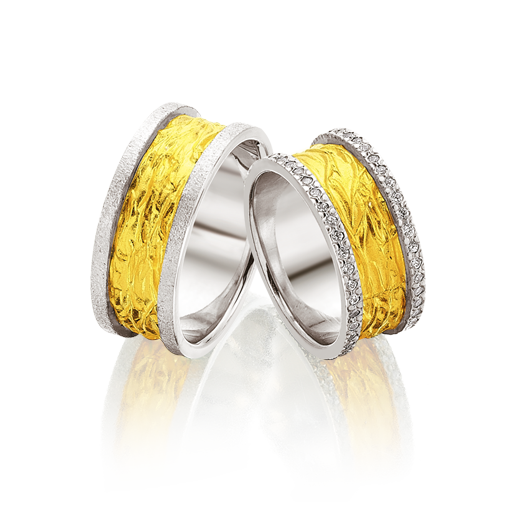 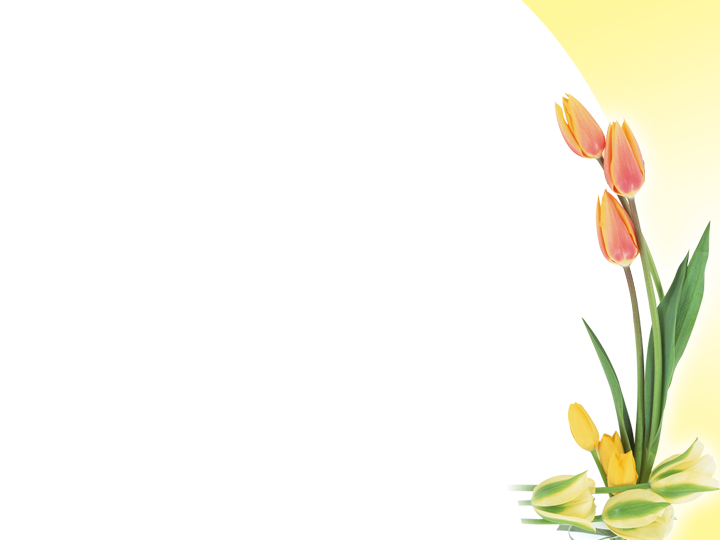 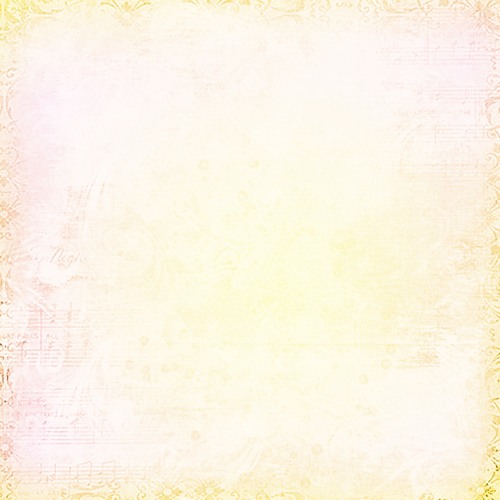 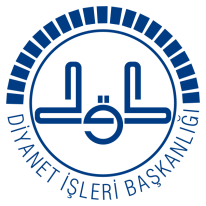 Evliliğin önüne koyduğumuz suni engeller

	Mutlu bir evliliğin ve huzurla geçecek bir aile yuvasının kurulmasının önemli şartlarından birisi evliliğin kurulmasının zorlaştırılmadan kolaylaştırılmasıdır. 

Genç yaşta bekâr insanların çokluğu, 
Düzen ve çevrenin haramlarla süslenmesi 
Haramların işlenmesinin kolaylaştırılması  

Çeşitli ahlâksızlıkların yayılmasına, maddî ve mânevî nice hastalıkların artmasına sebep olmaktadır.
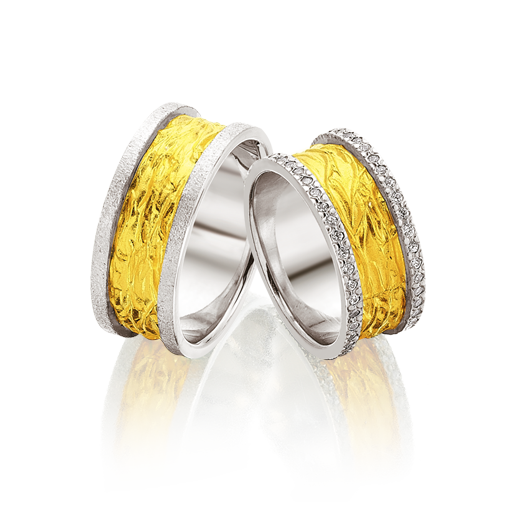 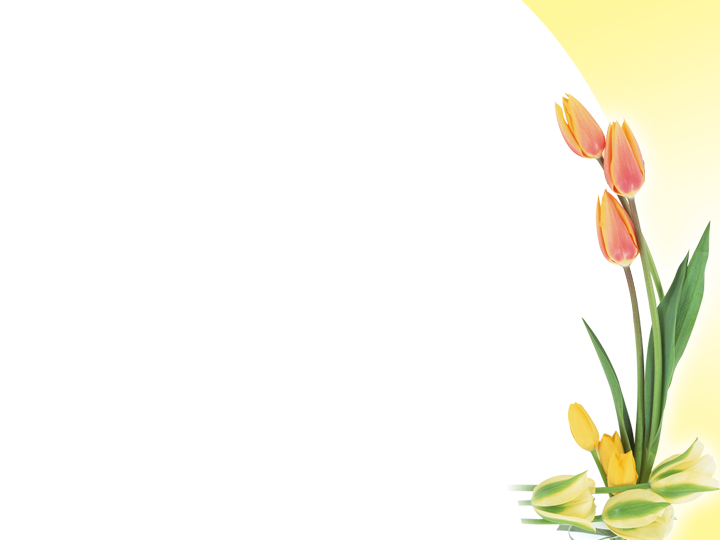 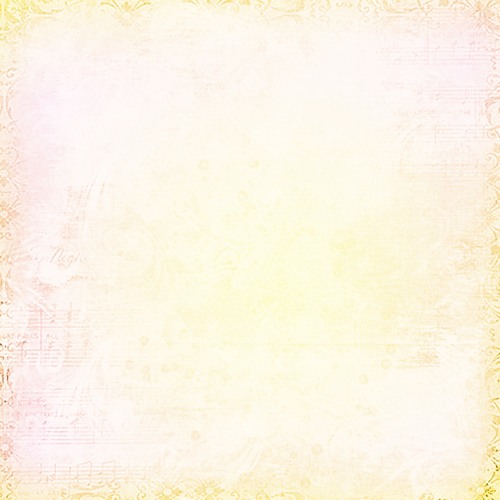 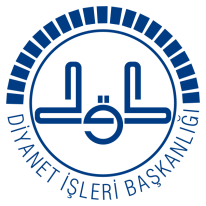 Başlık parası, 
Bir ev dolusu gerekli gereksiz eşya veya çeyiz isteme, 
Milyarlarla ifade edilen düğün ve eğlence masrafları 
gibi İslâm'ın reddettiği israf ve lüzumsuz harcamalar evliliğe ve gençlerin yuva kurmasına engel oluyor. 
	Dinimiz, bu türlü davranışları kınamaktadır.
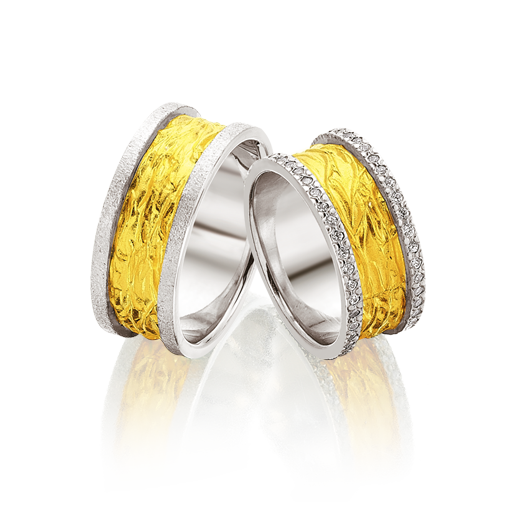 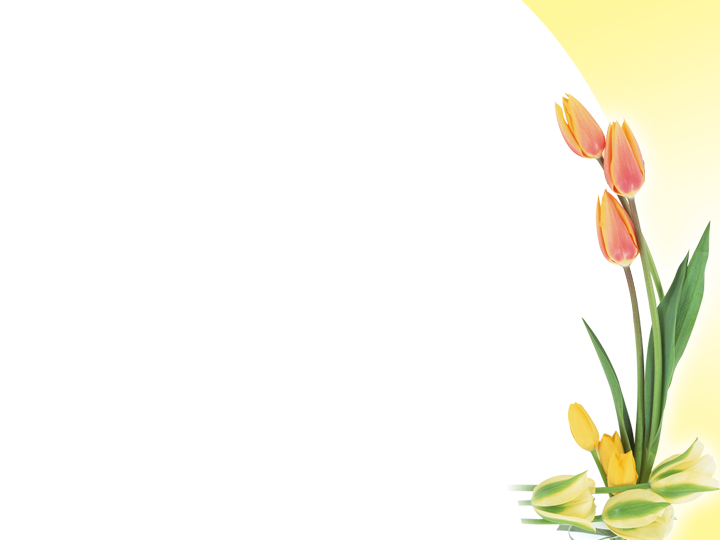 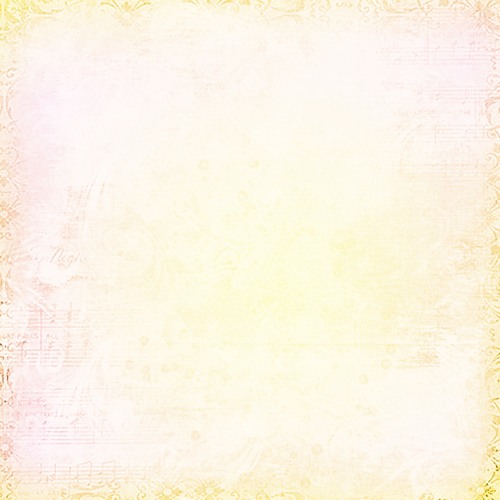 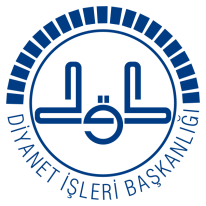 “Kızım, ben senin mutluluğunu isterim”, “Ben çektim sen çekme”, “Şimdiden ne aldırırsan kârdır” ve daha nice nice yanlış düşünceler.

	Günümüzde özellikle erkek ve kız taraflarının evlendirmek istedikleri çocuklarının hep mutluluğunu istediklerini ileri sürerek ön plana çıkarmış oldukları isteklerin, aile yuvası kurulduktan sonra eşler arasında problemlere yol açtığını üzülerek görmekteyiz.
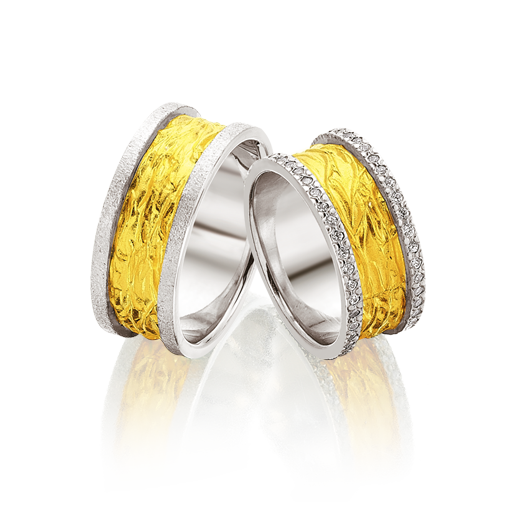 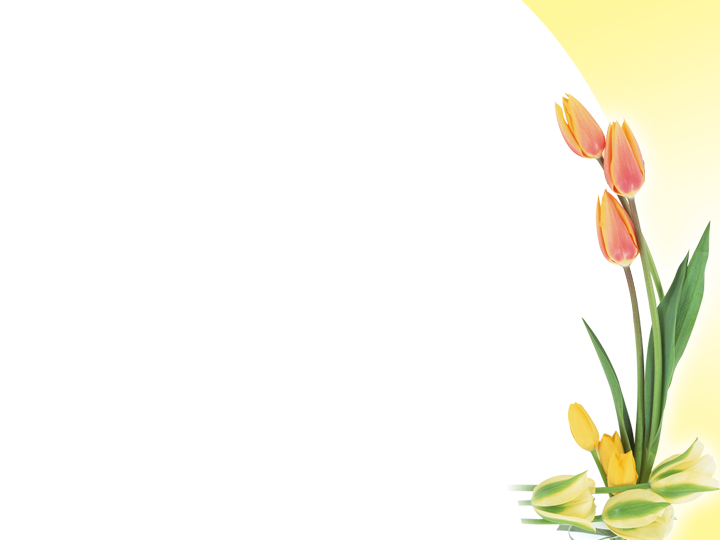 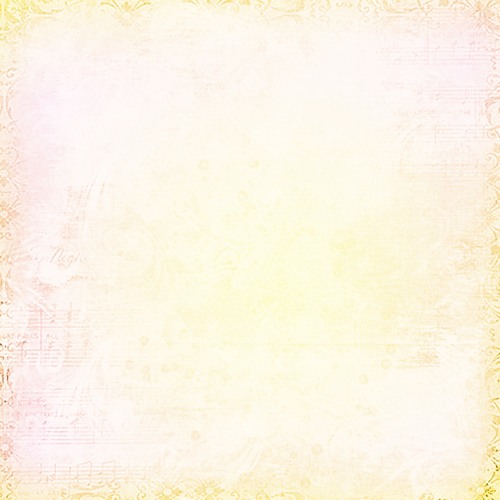 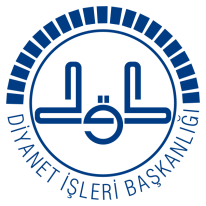 İslâm, şer'î bir mâzeret olmaksızın evlenmekten kaçınmayı ve yuva kurma işini zorlaştırmayı günah saymıştır.
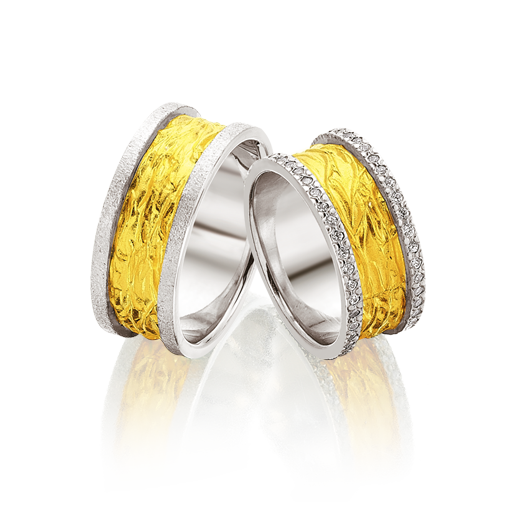 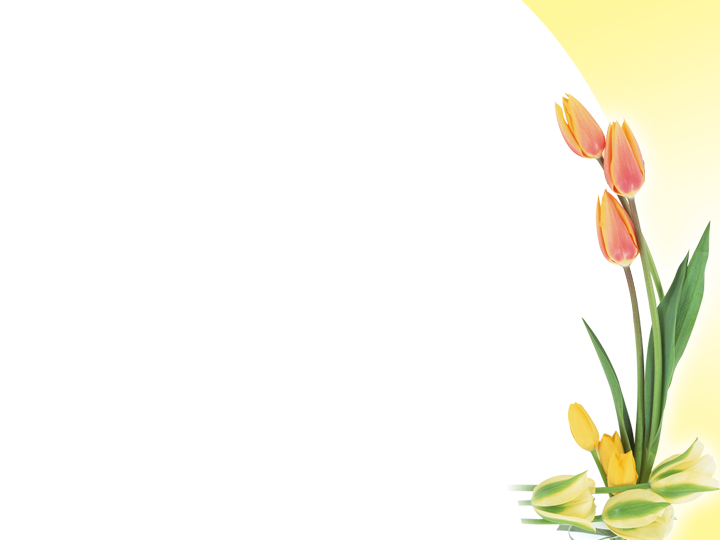 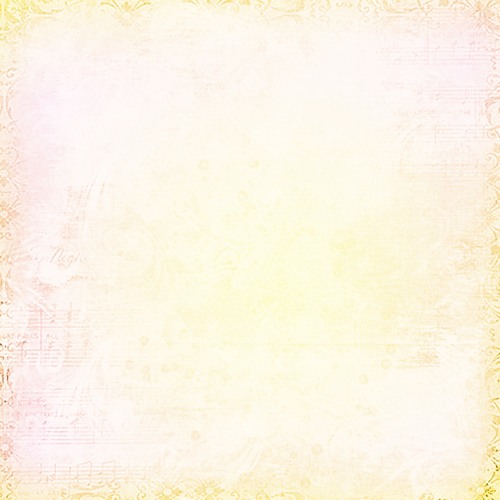 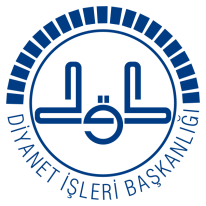 Aile Kurulurken Eşlerde  Aranması Gereken Özellikler

	Evlilik,  geçici bir süre için bir araya gelme değil, çoğunlukla ölüme kadar devam edecek bir sözleşmedir. 
	Eşler birbirlerinde bu kurumun devamını sağlayacak özellikleri aramalıdırlar. 
	“Canım ne olacak evlenmek helal ise ayrılmak da helaldir” deyip, gerekli araştırmayı yapmadan karar vermek, sonunda pişmanlık duymaya sebep olur.
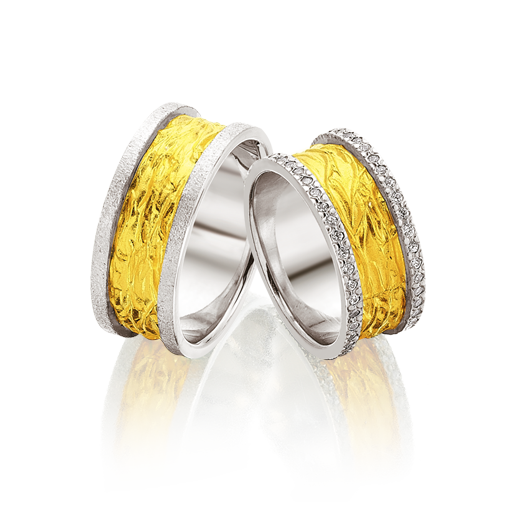 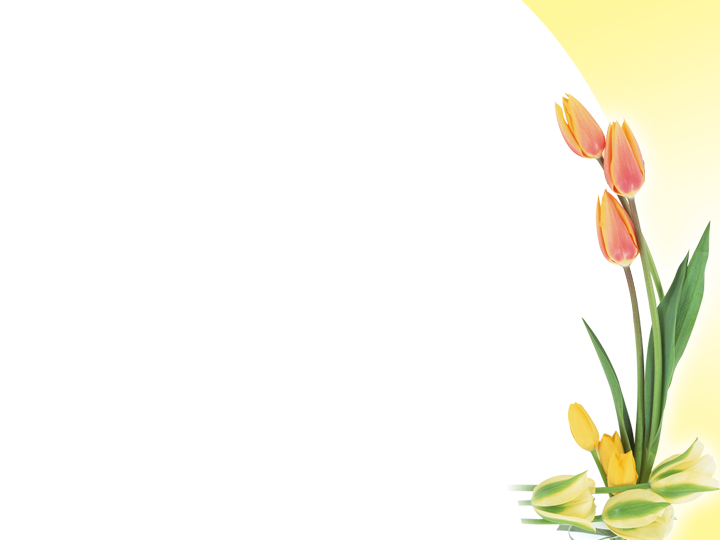 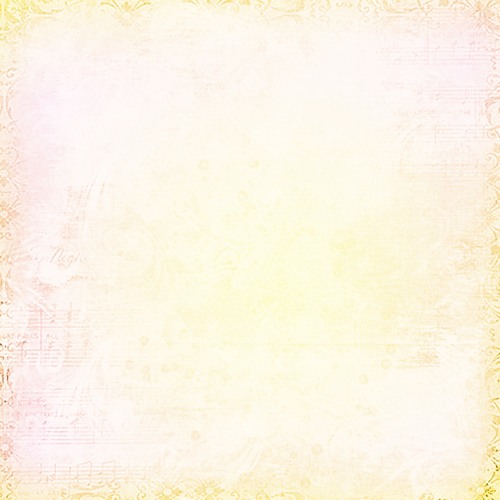 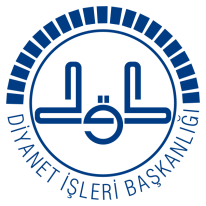 تُنْكَحُ الْمَرأةُ لارْبَعِ خِصَالِ: لِمَالِهَا، وَلِحَسَبِهَا، وَلِجَمَالِهَا، وَلِدِينِهَا. فَأظْفَرْ بِذَاتِ الْدِّينِ، تَرِبَتْ يَدَاكَ.

	Ebu Hureyre (r.a) anlatıyor: "Rasulullah (a.s) buyurdular ki: 
"Kadın dört hasleti için nikahlanır: 
Malı İçin, 
Nesebi (Asaleti) İçin, 
Güzelliği İçin, 
Dini İçin. 
Sen dindar olanı seç de huzur bul.” 
(Buharî, Nikah 15)
Hanefilerde denklik 6 hususta aranmıştır: 
Dindarlık, İslam, Hürriyyet, Nesep, Mal, Meslek
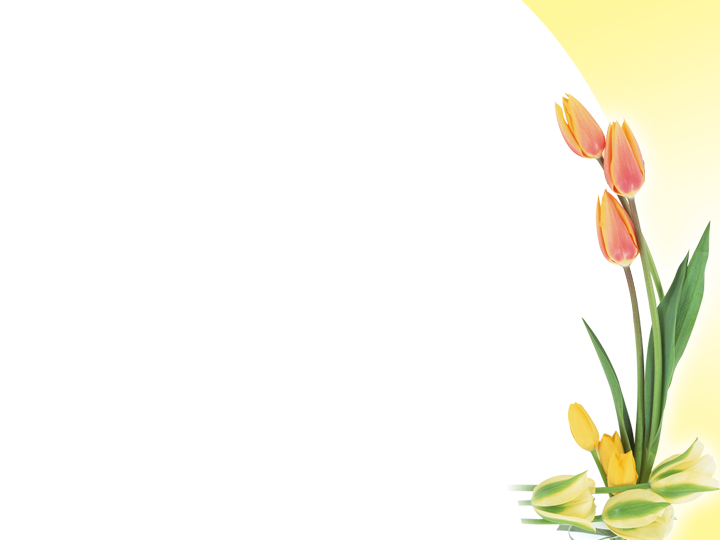 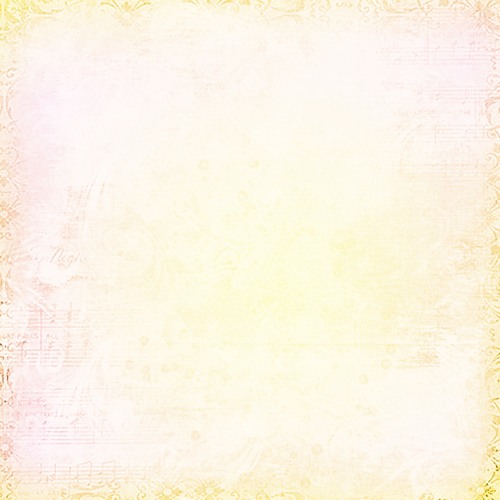 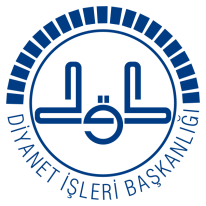 Kuran-ı kerim de rabbimiz evlinilmesi yasak 
olan kadın ve erkekleri bizlere bildirmiştir:

اَلْخَبيثَاتُ لِلْخَبيثينَ وَالْخَبيثُونَ لِلْخَبيثَاتِ وَالطَّيِّبَاتُ لِلطَّيِّبينَ وَالطَّيِّبُونَ لِلطَّيِّبَاتِ
 	"Tertemiz hanımlar, tertemiz erkeklere lâyıktır. Tertemiz erkekler, tertemiz hanımlara lâyıktır." (24/Nûr, 26). 

اَلزَّانى لَا يَنْكِحُ اِلَّا زَانِيَةً اَوْ مُشْرِكَةً وَالزَّانِيَةُ لَا يَنْكِحُهَا اِلَّا زَانٍ اَوْ مُشْرِكٌ وَحُرِّمَ ذٰلِكَ عَلَى الْمُؤْمِنينَ
	
	"Zinâ eden erkek, zinâ eden veya müşrik olan bir kadından başkası ile evlenmez..." (24/Nûr, 3).
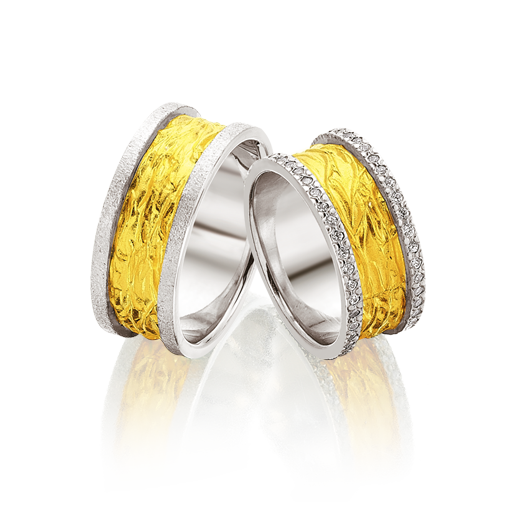 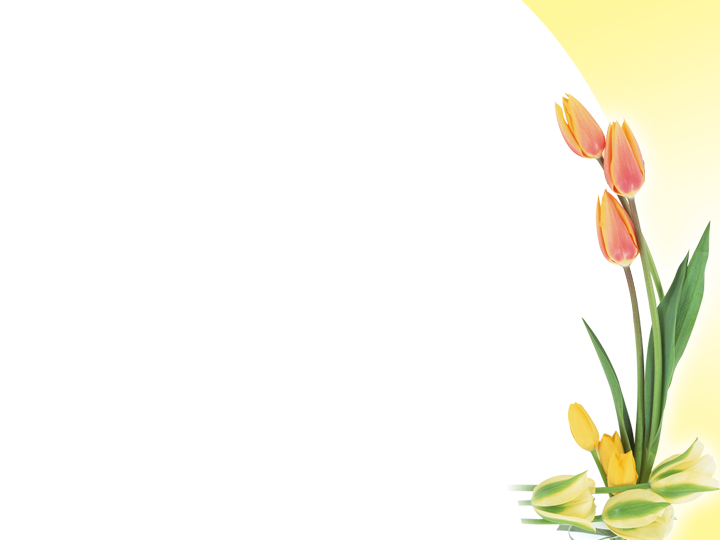 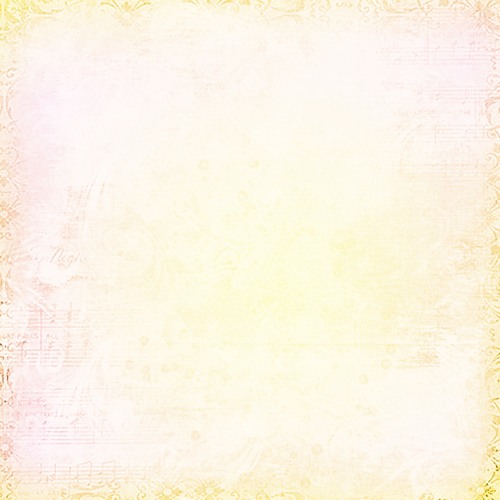 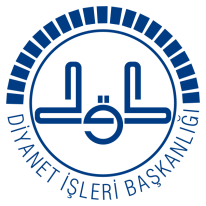 Sadece evlenecek kızın değil; erkeğin de iffetini korumuş olması gerekmektedir. 
Nâmussuzluk, zinâ ve fâhişelik sadece bayanlar için bir suç değil;  bu ayıp ve günahlar, bu rezillikler aynen erkekler için de geçerlidir.
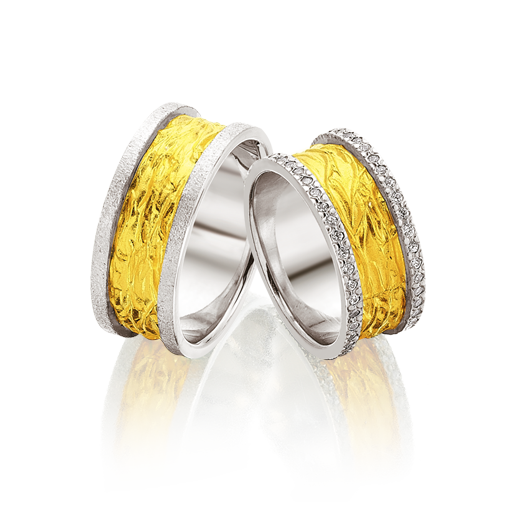 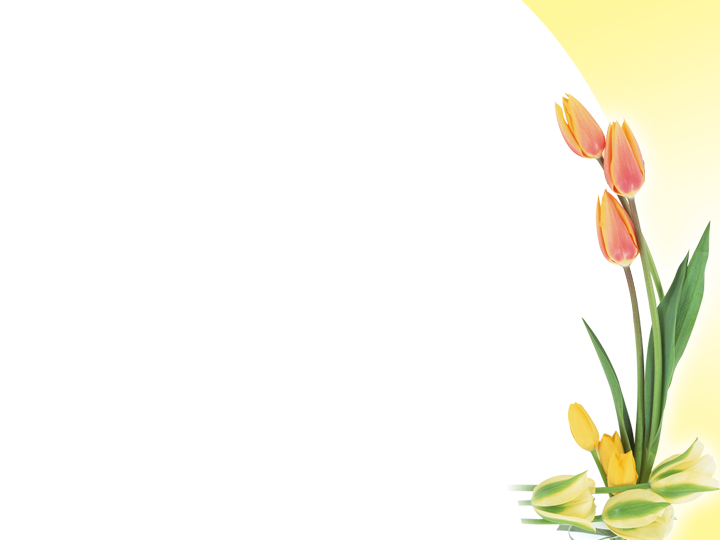 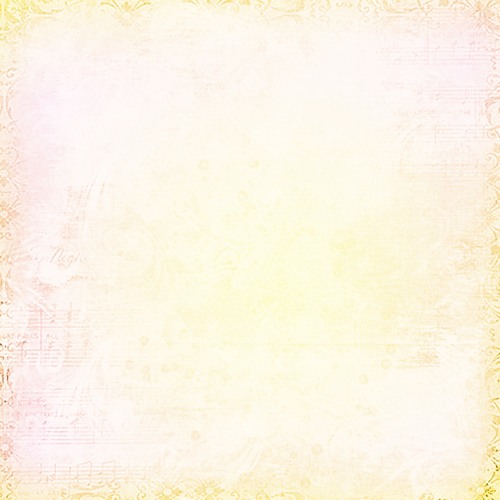 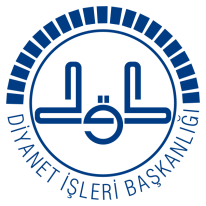 Mevlana hazretleri şöyle der:
Eşlerin birbirine benzer olması şarttır,
Ayakkabı ve çizme gibi çift olan şeylere bak ta anla!..

Zira büyükler; terbiyesi güzel olmayıp, soyu aşağı olanı çöplükte açan çiçeğe benzetirler.

Eş seçerken ailelerin birbirleriyle denkliklerine mutlak surette dikkat edilmelidir.
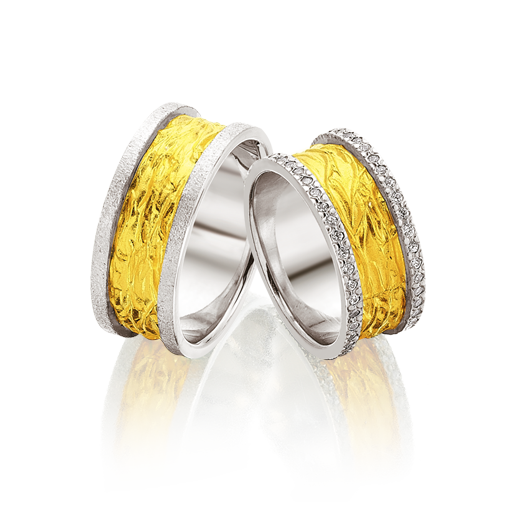 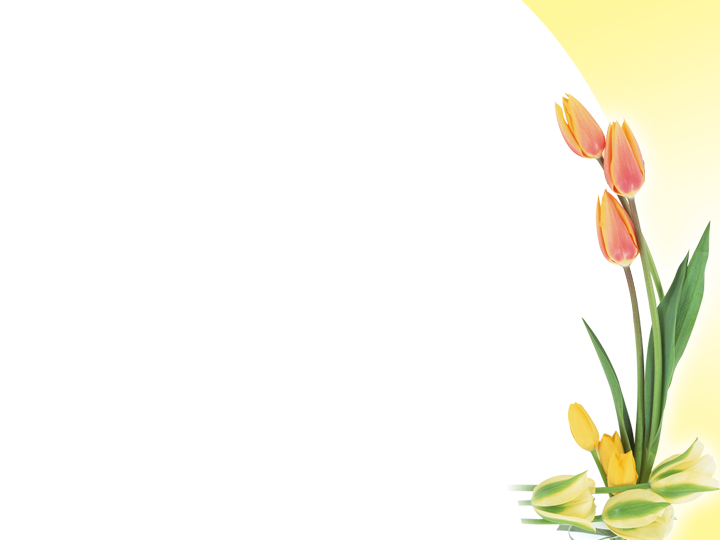 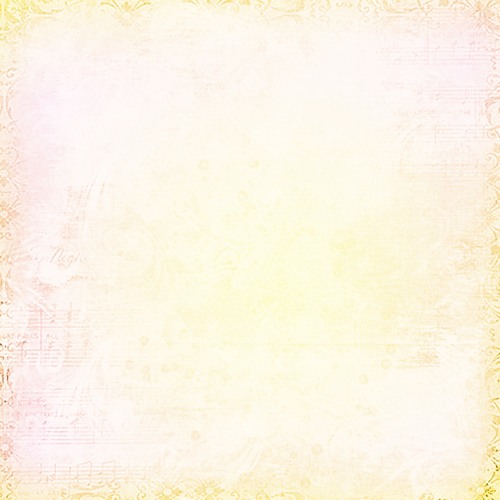 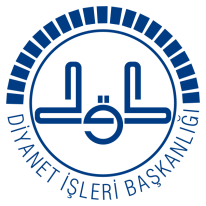 سِتَّةُ اَشْيَاءَ هُنَّ غَرِيبٌ فِي سِتَّةِ مَوَاضِعَ اَلْمَسْجِدُ غَرِبٌ فِيمَا بَيْنَ قَوْمٍ لَا يُصَلُّنَ فِيهِ وَالْمُصصْحَفُ غَرِيبٌ فِي مَنْزِلِ قَوْمٍ لَا يُقْرَؤُونَ فِيه وَالْقُرْأَنُ غَرِبٌ فِي جَوْفِ الْفَاسِقِ وَالْمَرْاَةُ الصَّالِحَةُ غَرِيبَةٌ فِي يَدِ رَجُلٍ ظَالِمٍ سَيِّئِ الْخُلُقِ وَالرَّجُلُ الْمُسْلِمُ الصَّالِحُ غَرِيبٌ فِي يَدِ امْرَأَةٍ رَدِيَّةٍ سَيِّئَةِ الْخُلُقِ  وَالْعَالِمُ غَرِيبٌ بَيْنَ قَوْمٍ لَا يَسْمَعُونَ إِلَيْهِ ثُمَّ قَالَ إِنّ الّلَهِ لَا يَنْظُرُ إِلَيْهِمْ يَوْمَ الْقِيَامَةِ نَظَرَ الرَّحْمَةِ 
Peygamberimiz (SAV): “6 şey 6 yerde gariptir”
Mescid, namaz kılmayan insanların yanında;
Mushaf, okunmayan evde;
Kur’an, fasık kişinin kalbinde;
Müslüman ve itaatli saliha kadın, kötü huylu, zalim bir adamın nikahında;
Müslüman ve iyi huylu bir adam, kötü huylu ve itaatsiz bir kadının yanında;
Alim, kendisini dinlemeyen bir kavmin arasında gariptir.
Allah böyle kimselere kıyamet gününde rahmet nazarı ile bakmaz.”
(Güzel vaazlar, c.1,s.46)
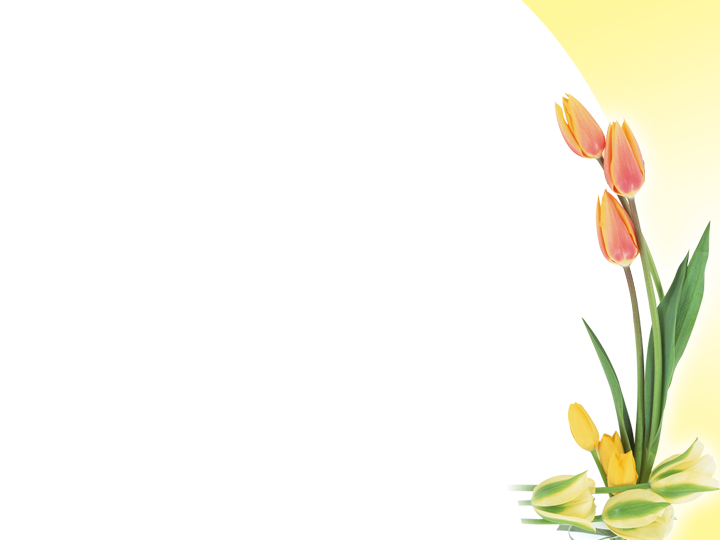 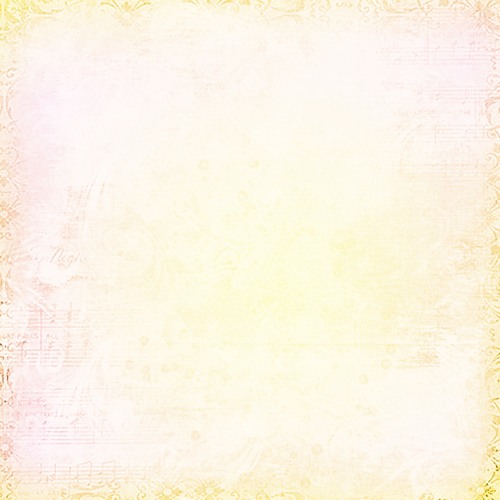 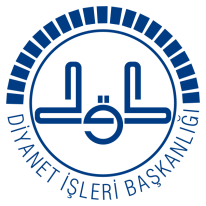 قَالَ رَسُولُ اللّهِ)صلعم(:
 اَلْدُّنْيَا مَتَاعٌ، وَخَيْرُ مَتَاعِ الدُّنْيَا الْمَرْأةُ الصَّالِحَةُ

Rasulullah (a.s) buyurdular ki:

"Dünya bir meta'dır. 
Dünya metaının en hayırlısı 
saliha kadındır." 

(Müslim, Rada 64, (1467); Nesaî, Nikah 15, (6, 69))
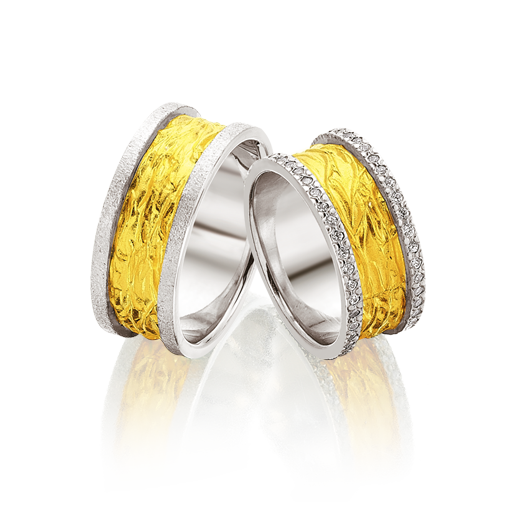 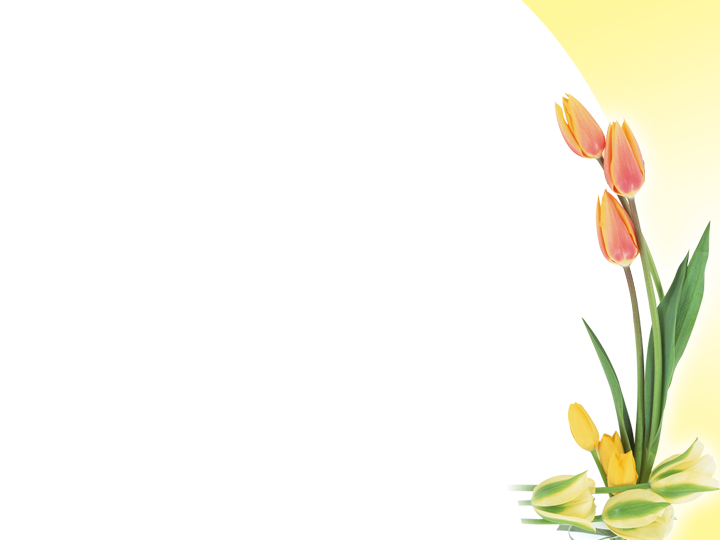 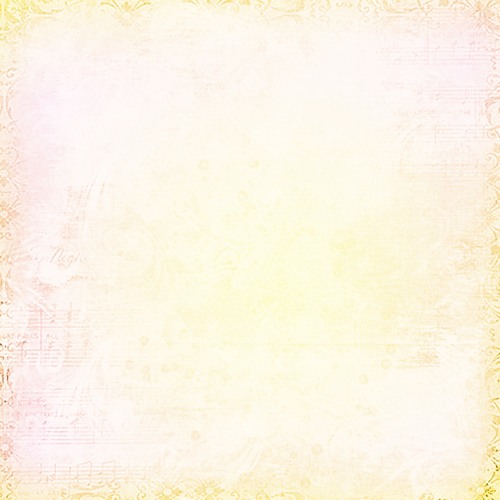 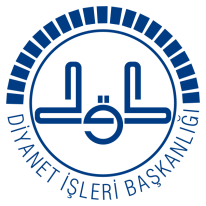 Evlenmenin Hükmü
  Evleneceklerin durumuna göre nikahın hükmü farz, vacip, sünnet, haram, mekruh veya mubah kısımlarına ayrılır.1) Evlenmediği takdirde zinaya düşeceği kesin olan kimsenin evlenmesi farzdır.   
2) Evlenmezse zinaya düşme tehlikesi bulunan kimsenin - mehir ve nafakayı sağlayacak durumda ise - evlenmesi vaciptir.   
3) Evlenince, eşine zulüm ve işkence yapacağı kesin olan kimsenin evlenmesi haramdır. 
4) Eşine zulüm yapma ihtimali bulunan kimsenin evlenmesi mekruhtur.   
5) Cinsel bakımdan itidal halde bulunanların evlenmesi sünnettir. İtidal; evlenmezse zinaya düşeceğinden korkulmayan, evlenirse de eşine zulüm yapacağından endişe duyulmayan kimsenin durumunu ifade eder.
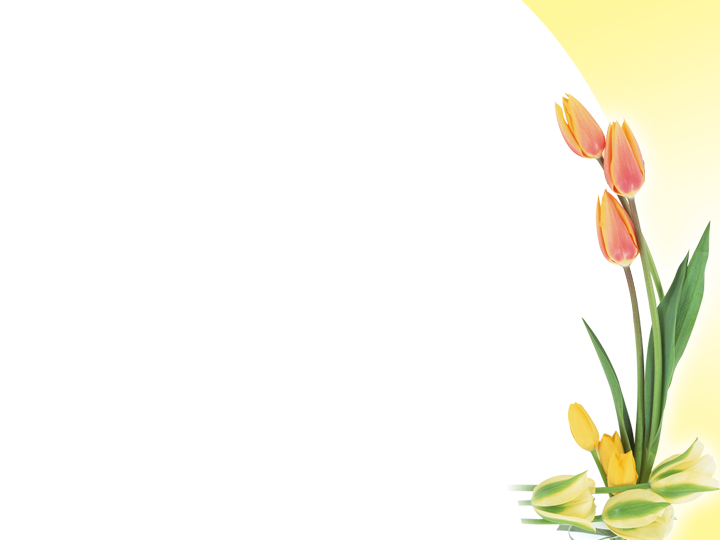 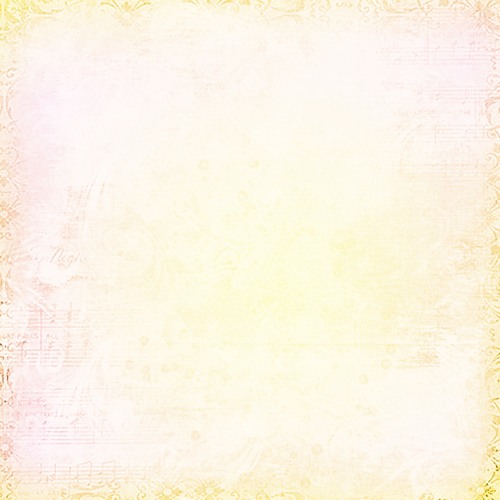 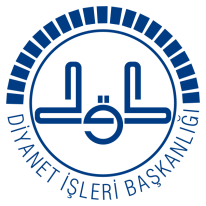 İslam ailesinin kurulması için ilk şart 
	Mümin bir erkekle mümine bir kadın olması, birbirleriyle evliliğin kur'an'da yasaklananlardan olmaması gerekir. 
Farklı Din Mensuplarıyla Ve Müşriklerle Evlilik (Erkek Ehli Kitapla Evlenebilir)
Anne, Baba, Kızlar, üvey kızlar, Oğullar, Kardeşler İle Evlenmek
Teyzeler Ve Yeğenlerle Evlenmek 
Süt Kardeşlerle Evlilik 
Hala Ve Amca İle Evlenmek
İki Kız Kardeşi Bir Arada Nikâhlamak 
Hanımın Yeğenini İle Bir Arada Nikâhlama 
Çocukların Eşleri İle (Gelinlerle) Evlenmek
Kayınvalide, Üvey Anne Ve Üvey Baba İle Evlenmek
Evli Kadınlarla Evlenmek Haramdır.
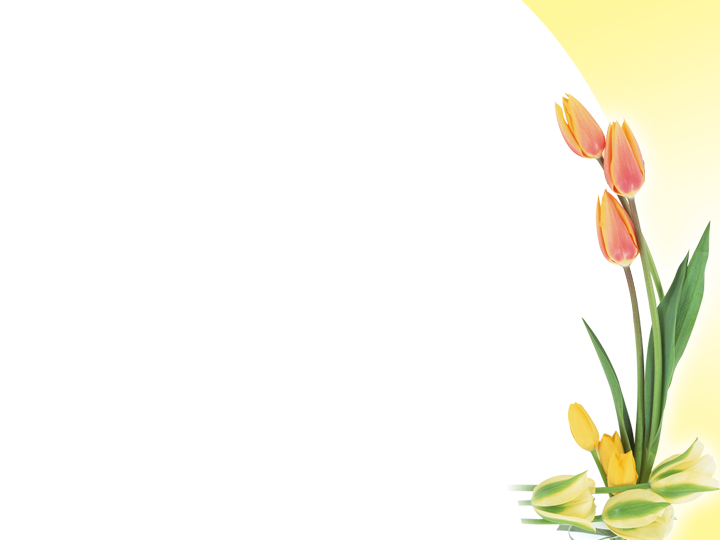 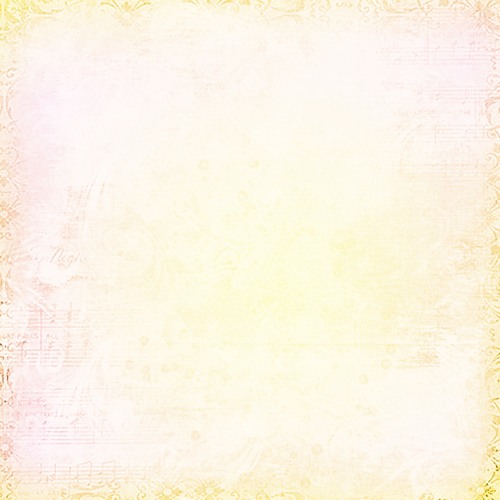 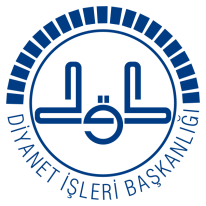 Kişinin, bulunduğu halle ilgili bilgileri öğrenmesi farzdır. 
Evlenecek kişilerin nikâhla, boşanmayla, âile ve evlilik konularıyla ilgili dinî hükümleri; karı-koca ve çocukla ilgili görevleri ve hakları bilmeleri şarttır.
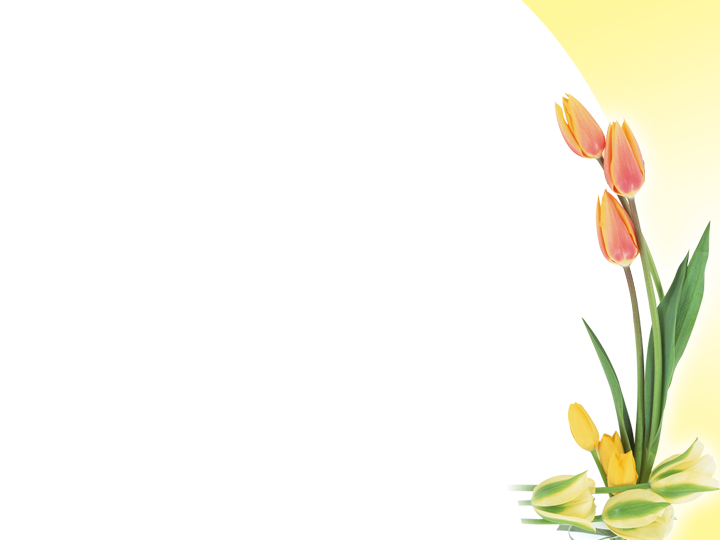 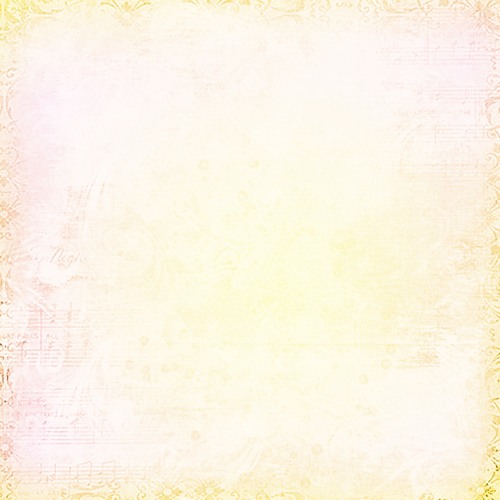 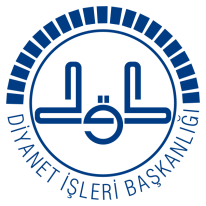 Karı ile Kocanın birbirlerine karşı Hakları ve Görevleri

	Erkekle kadın birbirlerinin eksiklerini tamamlayan bir elmanın iki yarısı gibidirler.

هُنَّ لِبَاسٌ لَكُمْ وَاَنْتُمْ لِبَاسٌ لَهُنَّ

	"Onlar (hanımlar) sizin için bir elbise; siz de onlar için bir elbisesiniz." 
(2/Bakara, 187)
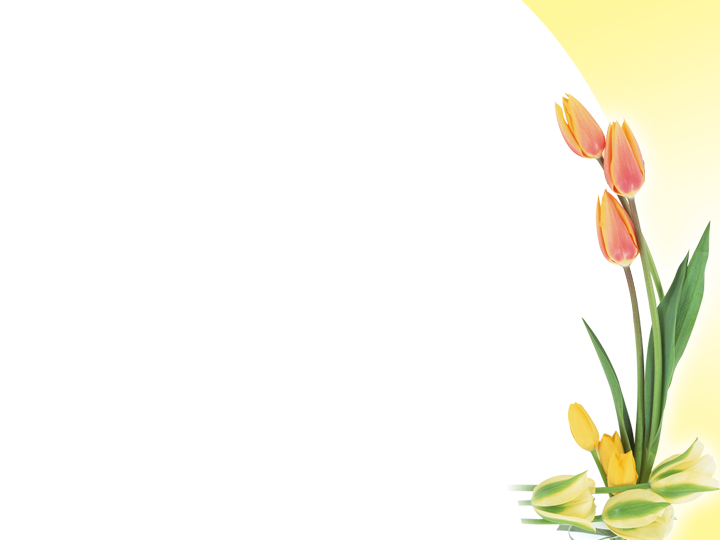 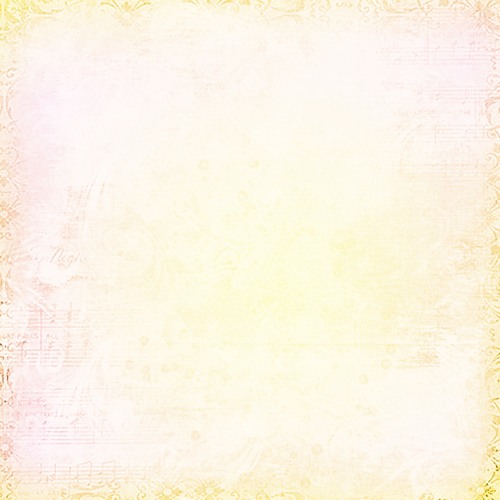 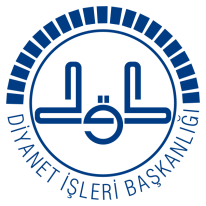 Peygamberimiz de şöyle buyurmuştur:
ألا إِنَّ لَكُمْ عَلَى نِسَائِكُمْ حَقًّا، وَلِنِسَائِكُمْ عَلَيْكُمْ حَقًّا. فَحَقّكُمْ عَلَيْهِنَّ أَنْ لا َيُوطِئْنَ فَرْشَكُمْ مَنْ تَكْرَهُونَ، وَلايَأْذَنَّ فِي بُيُوتِكُمْ لِمَنْ تَكْرَهُونَ، أَلا وَحَقُّهُنَّ عَلَيْكُمْ أَنْ تُحْسِنُوا إِلَيْهِنَّ فِي كِسْوَتِهِنَّ وَطَعَامِهِنَّ

	"Bilesiniz, kadınlarınız üzerinde hakkınız var, kadınlarınızın da sizin üzerinizde hakkı var. Onlar üzerindeki hakkınız, yatağınızı istemediklerinize çiğnetmemeleridir. İstemediklerinizi evlerinize almamalarıdır. Bilesiniz onların sizin üzerinizdeki hakları, onlara giyecek ve yiyeceklerinde iyi davranmanızdır." (Tirmizî, Tefsîr Tevbe, (3087)
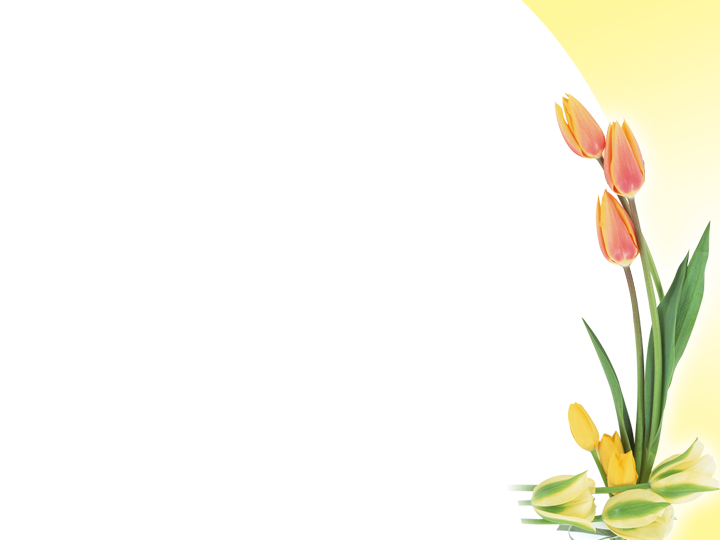 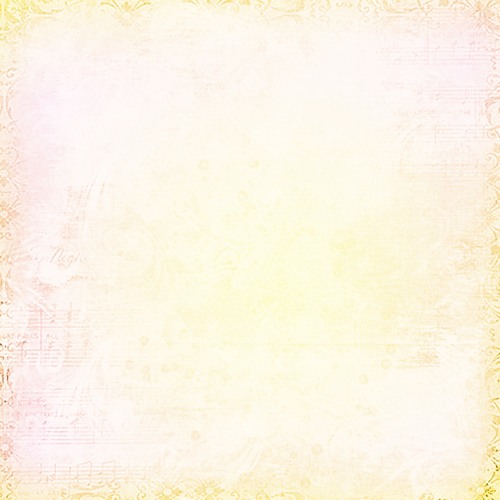 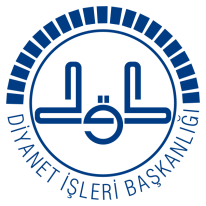 Peygamberimiz Veda Haccı’nda bir konuşma yapmış, karı-koca haklarında şöyle buyurmuştur :

فَقَالَ أَلَا وَاسْتَوْصُوا بِالنِّسَاءِ خَيْرًا فَإِنَّمَا هُنَّ عَوَانٌ عِنْدَكُمْ لَيْسَ تَمْلِكُونَ مِنْهُنَّ شَيْئًا غَيْرَ ذَلِكَ ...
 أَلَا إِنَّ لَكُمْ عَلَى نِسَائِكُمْ حَقًّا وَلِنِسَائِكُمْ عَلَيْكُمْ حَقًّا ....
	Ey insanlar! Kadınların haklarına riayet etmenizi ve bu hususta Allah'tan korkma nızı size tavsiye ederim. Siz kadınları Allah emaneti olarak aldınız. Onların iffet ve ismetlerini Allah adına söz vererek helal edindiniz. Sizin kadınlar üzerinde haklarınız, onların da sizin üzerinizde hakları vardır. 
(Tirmizî, Tefsîr Tevbe, (3087)
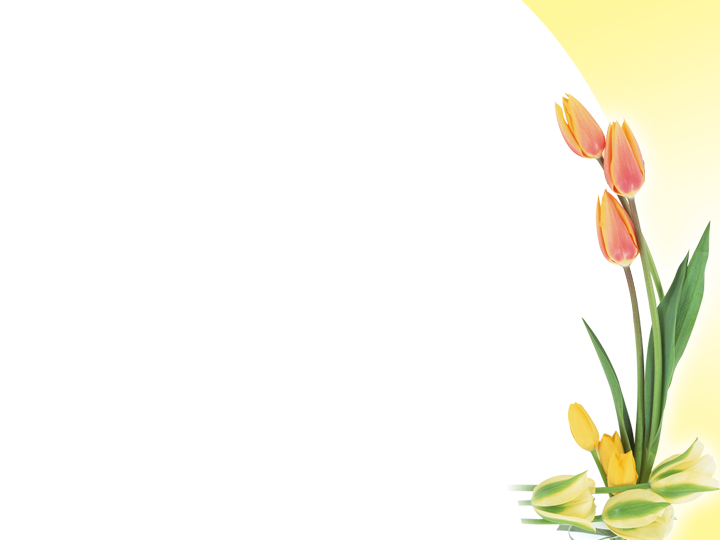 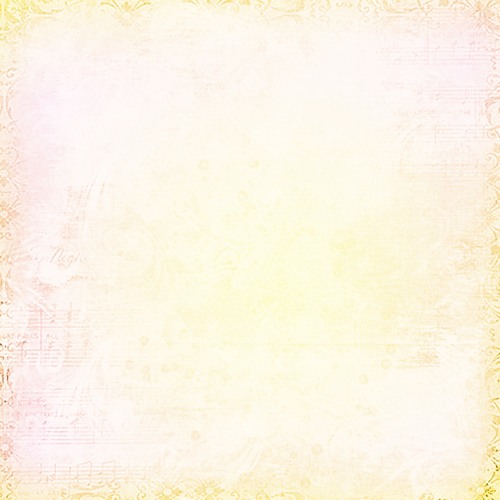 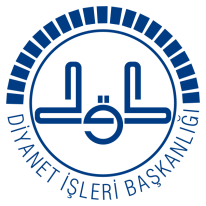 يَا رَسُولَ اللَّهِ مَا حَقُّ زَوْجَةِ أَحَدِنَا عَلَيْهِ قَالَ ‏"‏ أَنْ تُطْعِمَهَا إِذَا طَعِمْتَ وَتَكْسُوَهَا إِذَا اكْتَسَيْتَ - أَوِ اكْتَسَبْتَ - وَلاَ تَضْرِبِ الْوَجْهَ وَلاَ تُقَبِّحْ وَلاَ تَهْجُرْ إِلاَّ فِي الْبَيْتِ ‏

	Muaviye b. Hayde'den rivayet olunduğuna göre şöyle demiştir: 
	Ya Rasulallah kadınlarımızın bizim üzerimizdeki hakkı nedir? Dedim. 

	“Yediğin gibi onu da yedirmek, giydiğin gibi onu da giydirmek ve yüzüne vurmamak, onu kötülememek, bir de darılıp ayrı yatmaya mecbur kaldığında onu ancak ev için de yapmaktır.”
(Ebu Davut, Nikah, 12)
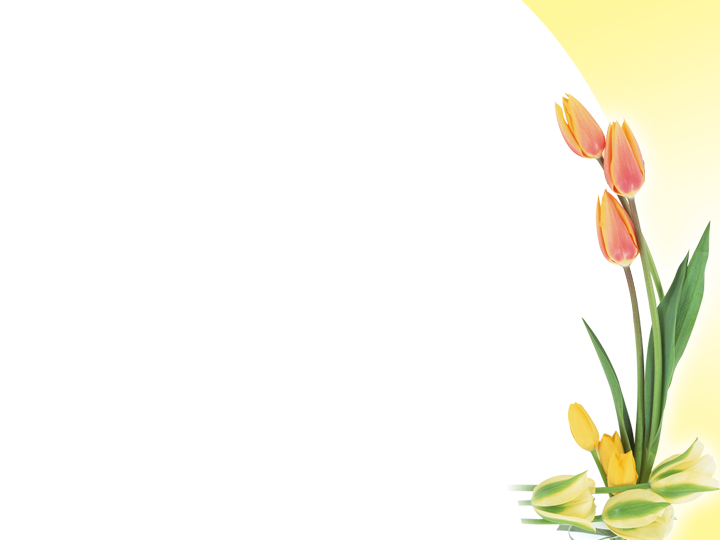 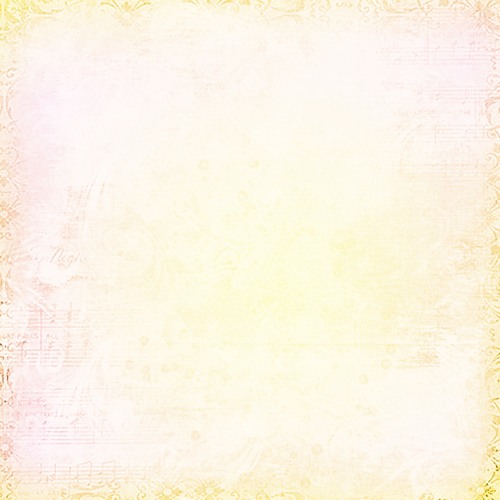 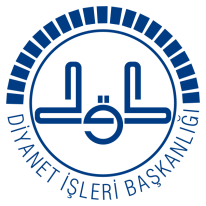 Kocanın Karısına Karşı Görevleri

Koca eşine mehrini cömertçe vermelidir.
Koca eşinin nafakasını temin etmeli
Koca eşini himaye etmek, ona zarar verecek maddi ve manevi şeylerden onu korumakla yükümlüdür.
Koca eşini Allah’ın bir emaneti olarak görmeli ve haklarına tecavüz etmemelidir. Onu cehennem yakıtı olmaktan korumalıdır.
Koca, karısına ve çocuklarına Kur’an’ı, farzları ve İslamiyet hakkında gereken bilgileri mutlaka öğretmelidir.
koca eşiyle İyi Geçinmeli, Aile efradına karşı cömert davranmalı
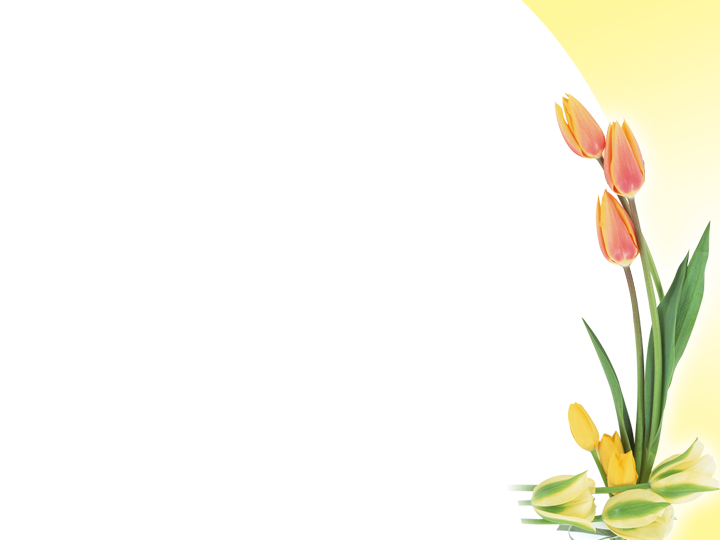 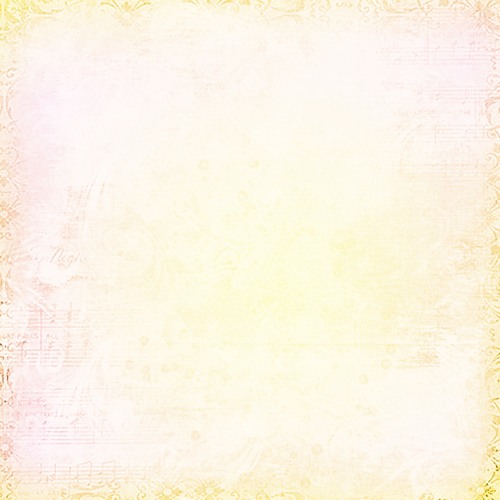 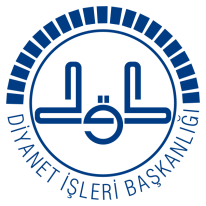 Kocanın Karısına Karşı Görevleri

1- Koca eşine mehrini cömertçe vermelidir.
	Evlenme sırasında erkeğin kadına ödediği veya ödeyeceğini taahhüt ettiği para veya mal (mehir) kadının hakkıdır. 

وَآتُواْ النَّسَاء صَدُقَاتِهِنَّ نِحْلَةً فَإِن طِبْنَ لَكُمْ عَن شَيْءٍ مِّنْهُ نَفْسًا فَكُلُوهُ هَنِيئًا مَّرِيئًا

“Kadınlara mehirlerini gönül rızası ile (cömertçe) verin; eğer gönül hoşluğu ile o mehrin bir kısmını size bağışlarlarsa onu da afiyetle yiyin”. (Nisa, 4/4)
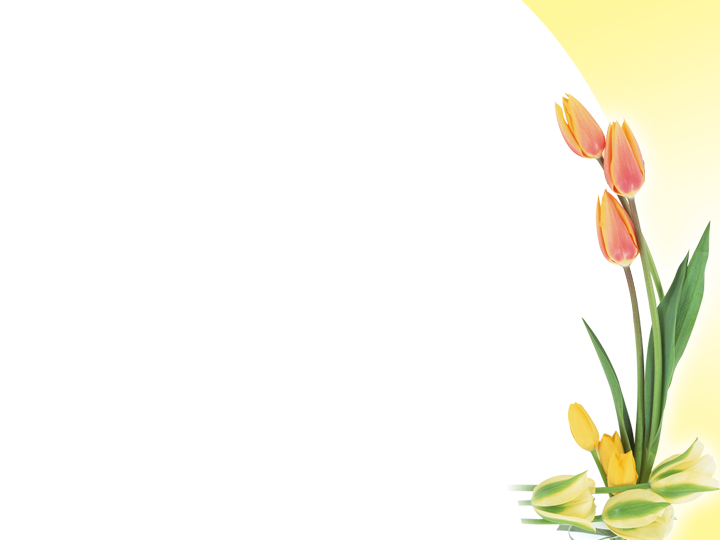 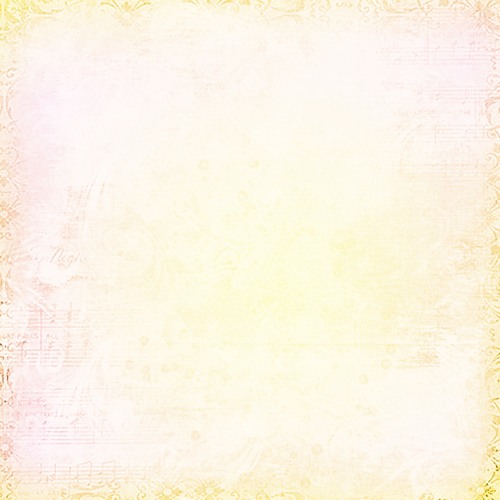 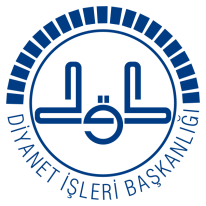 Kocanın Karısına Karşı Görevleri

2- Nafaka: 
Nafaka, kişinin bakmakla yükümlü olduğu kimselerin yiyecek, giyecek ve konut giderlerini karşılamak demektir. Nikah işlemi tamamlanınca, kadının nafakası normal ölçüler içinde kocaya aittir. Kur'an-ı Kerim'de şöyle buyurulmuştur:

وَعَلَى الْمَوْلُودِ لَهُ رِزْقُهُنَّ وَكِسْوَتُهُنَّ بِالْمَعْرُوفِ

“Annelerin beslenmesi ve giyimi, uygun bir şekilde çocuk babasına aittir”. (Bakara, 2/ 233)
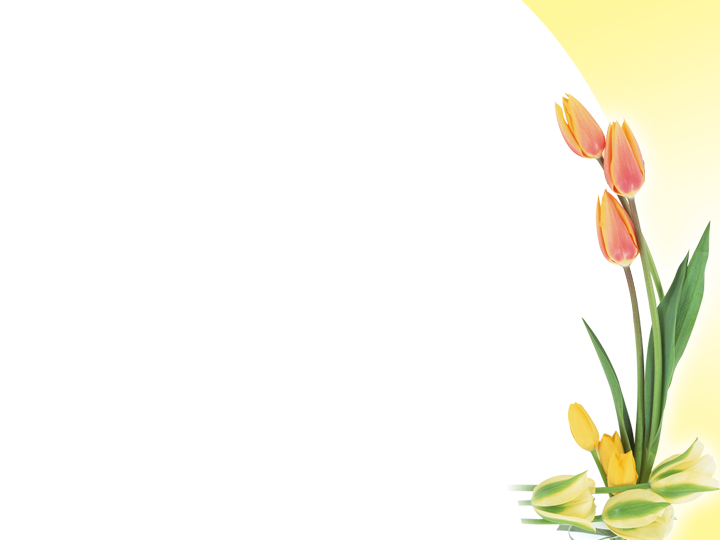 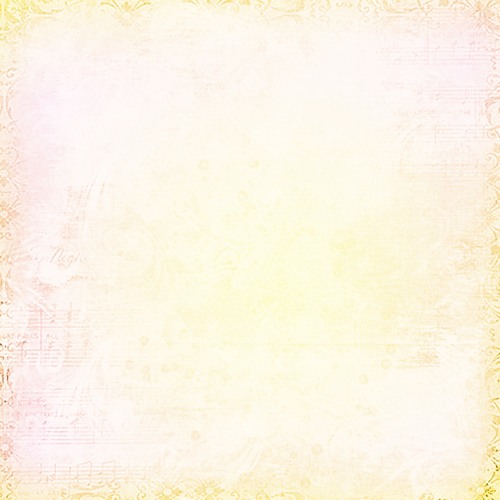 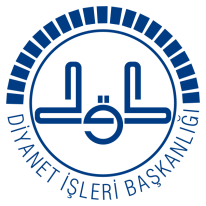 Kocanın Karısına Karşı Görevleri

	3- Himaye: 
	Koca, kadının yöneticisi ve gözeticisi konumunda olduğu için, karısını himaye etmekle, ona zarar verecek maddi ve manevi şeylerden onu korumakla yükümlüdür.
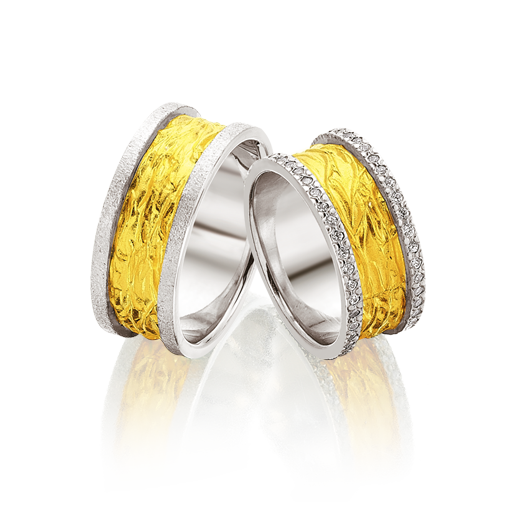 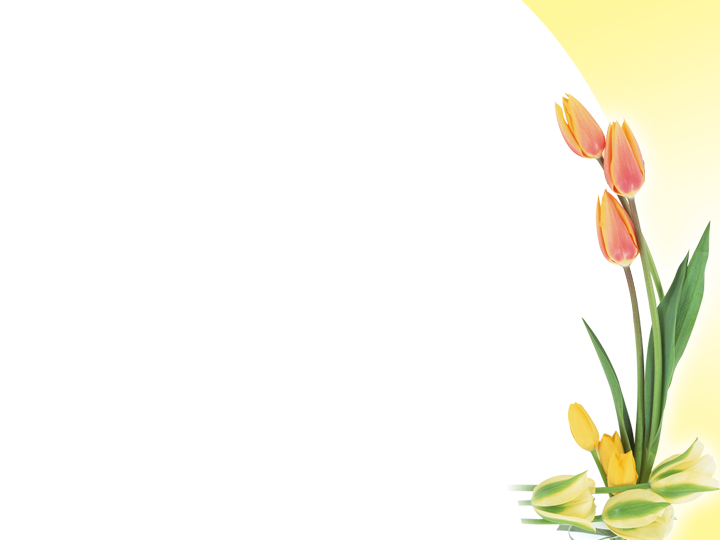 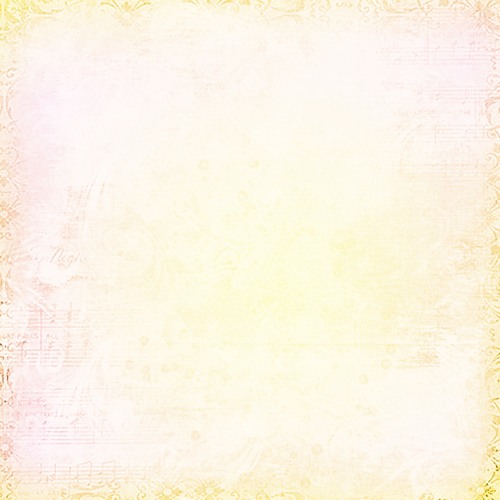 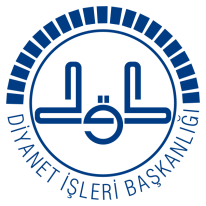 Kocanın Karısına Karşı Görevleri

	 4- Koca eşini Allah’ın bir emaneti olarak görmeli ve haklarına tecavüz etmemelidir. Onu cehennem yakıtı olmaktan korumalıdır. 

يَا اَيُّهَا الَّذينَ امَنُوا قُوا اَنْفُسَكُمْ وَاَهْليكُمْ نَارًا وَقُودُهَا النَّاسُ وَالْحِجَارَةُ

	“Ey inananlar! Kendinizi ve ailenizi yakıtı insanlar ve taşlar olan ateşten koruyun”.
 (Tahrim, 66/6)
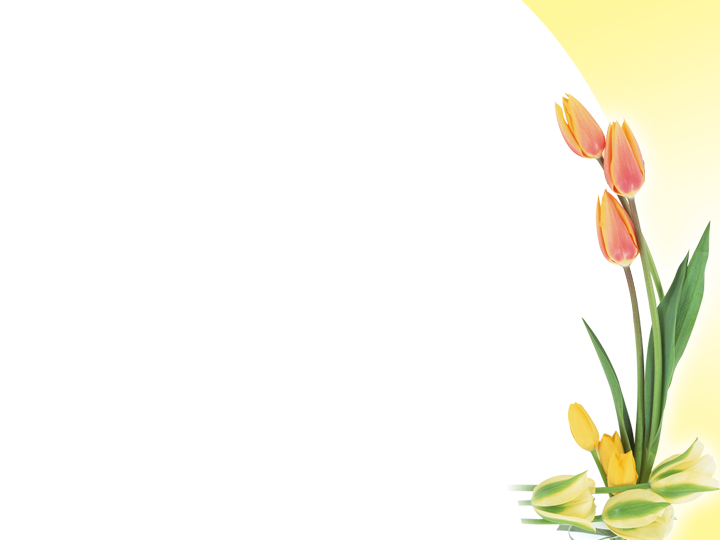 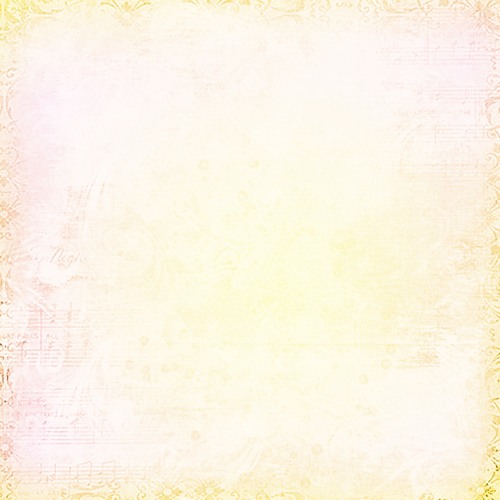 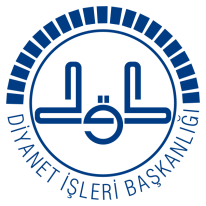 Kocanın Karısına Karşı Görevleri

	 5- Koca, karısına ve çocuklarına Kur’an’ı, farzları ve İslamiyet hakkında gereken bilgileri mutlaka öğretmelidir.

وَأْمُرْ أَهْلَكَ بِالصَّلَاةِ وَاصْطَبِرْ عَلَيْهَا

	“ Ailene namazı emret, kendin de ona devam et”
  (Taha 20/132)
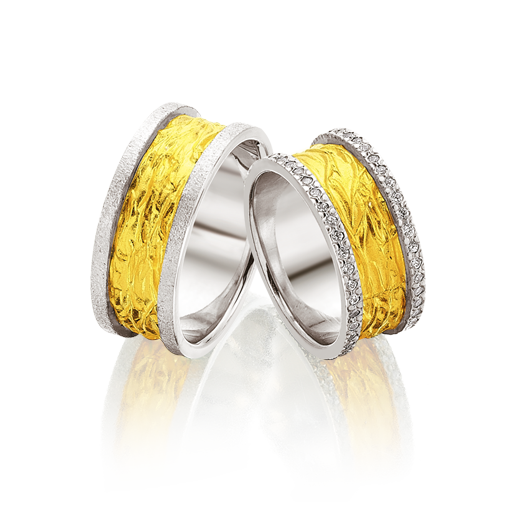 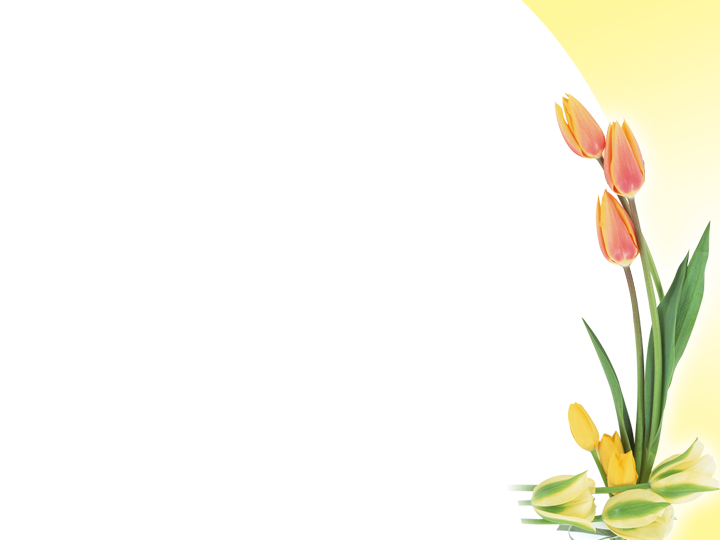 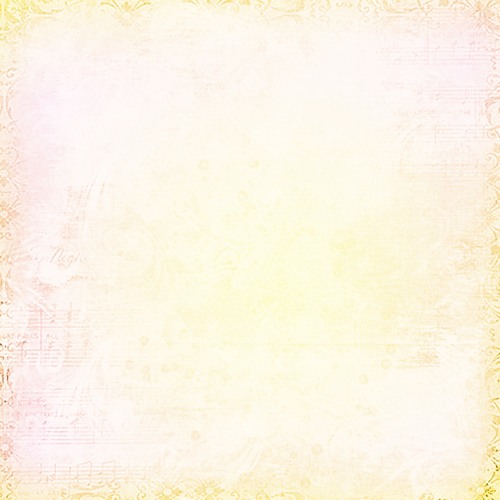 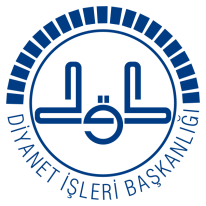 Kocanın Karısına Karşı Görevleri

	Ebû Hüreyre (r.a.)'dan rivayet edilen bir hadis-i şerifte Peygamber efendimiz şöyle buyurmuştur: 

	"Allah o kimseye rahmetiyle muamele eder ki gece kalkıp namazını kılar, hanımını da uyandırır, o da namaz kılar, eğer imtina ederse yüzüne su serperek uyandırır. Allah o kadına da rahmetiyle muamele eder ki gece kalkıp namazını kılar, kocasını da kaldırır, o da namazını kılar. Eğer imtina ederse yüzüne su serperek uyandırır." 
(Ahmed b. Hanbel, Müsned, II, 250, Ebû Davud, Tatavvu', 18)
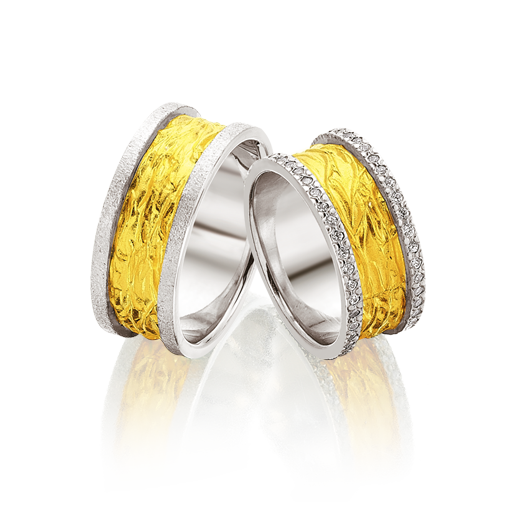 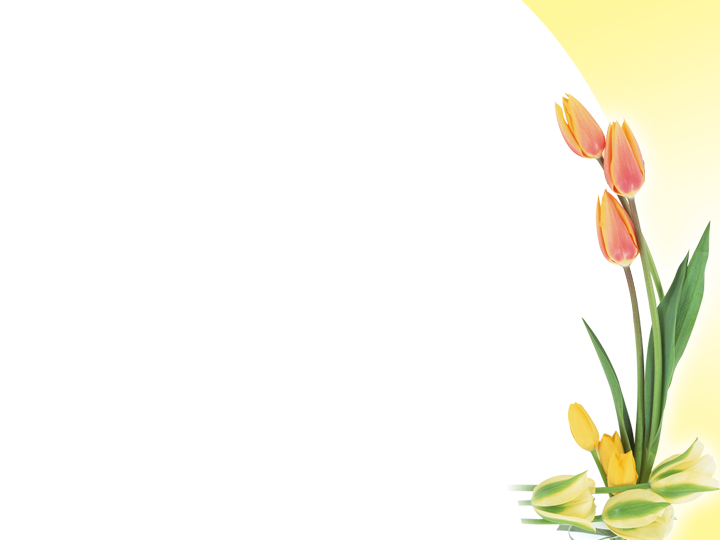 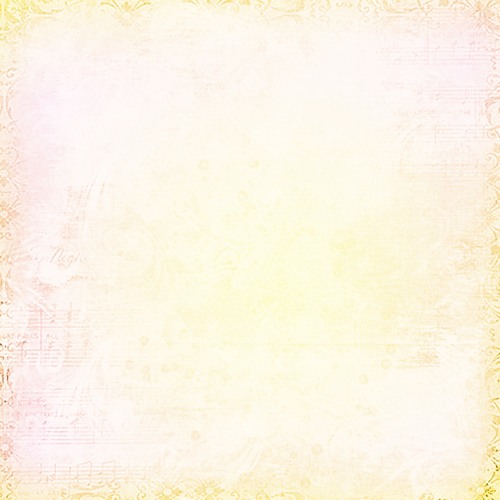 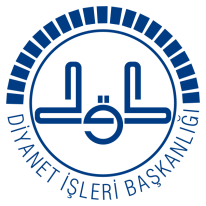 Kocanın Karısına Karşı Görevleri

	 6- İyi Geçinmek: 
	Kadın, kocasının arkadaşı, hayat ortağı, üzüntü ve sevinçte yanı başında olan dostudur. Sıkıntıda ve bollukta onun duygularını paylaşmalı, Ona şefkatle ve nezaketle muamele etmelidir. 
	
	7-Aile efradına karşı cömert davranmak: 
	Eş ve çocukların her türlü ihtiyaçlarını koca cömertçe karşılamalıdır.
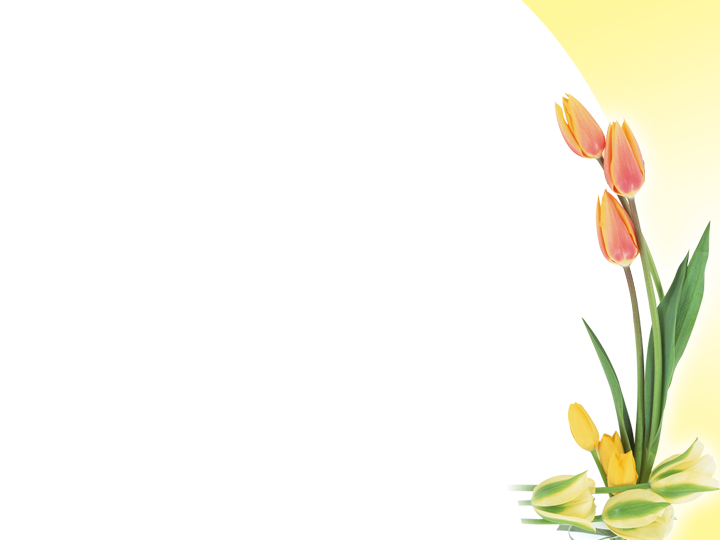 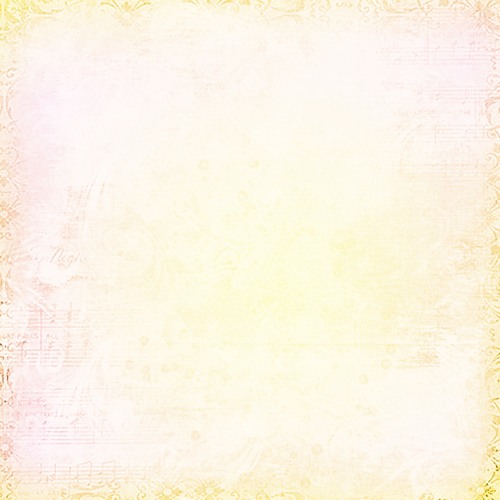 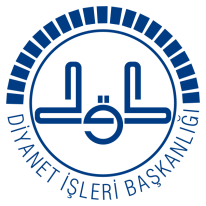 أكْمَلُ المُؤمِنِينَ إيمَاناً أحْسَنُهُمْ خُلُقاً، وَخِيَارُكُمْ خِيَارُكُمْ لاهْلِهِ

	Hz. Ebu Hüreyre (r.a) anlatıyor: Rasulullah (a.s) buyurdular ki: 
	"Mü'minler arasında imanca en kâmil olanı, ahlâkça en güzel olanıdır. En hayırlınız da ailesine hayırlı olandır." buyurmuştur. 
(Tirmizî, Radâ 11, (1162); Ebu Dâvud, Sünnet 16, (468)
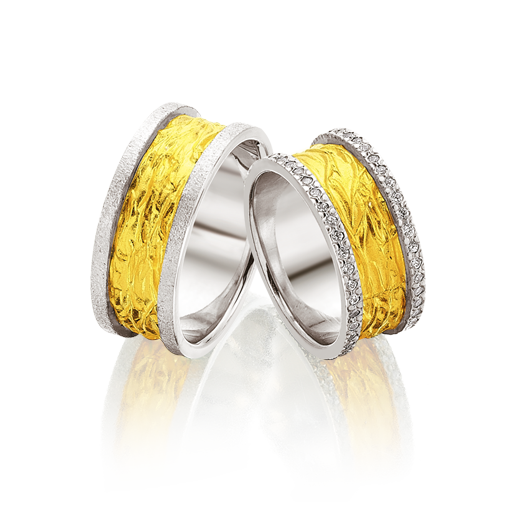 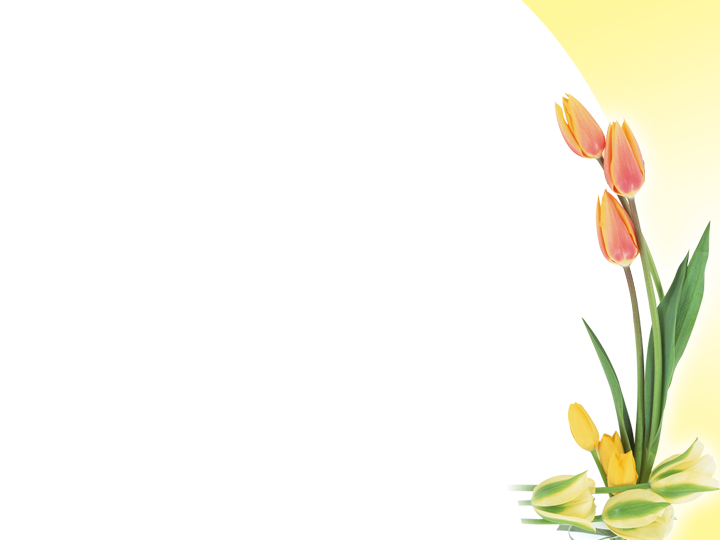 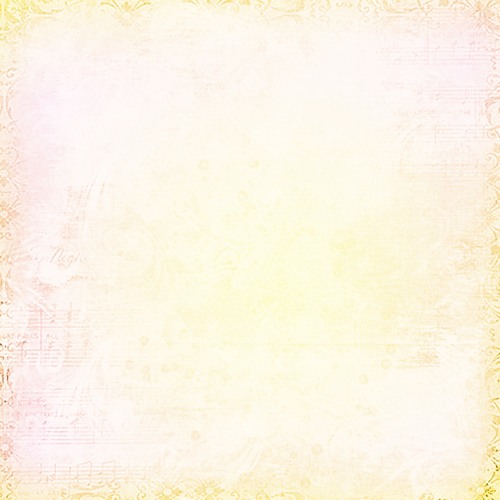 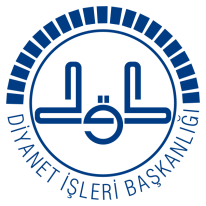 Kadının Kocasına Karşı Görevleri:

Kadın kocasına karşı itaatkar olmalı 
Kadın kocası ile ilişkilerinde nezaketi ve yumuşaklığı göz önünde bulundurmalıdır. 
Kadın kocasına sevgi ile bağlanmak ve kadınlık görevini yerine getirmekle mükelleftir 
Kadın, kocasının onurunu korumak, adını lekelememekle yükümlüdür 
Kadın, kocasının sırlarını ifşa etmemelidir
Ailenin iffetini ve şerefini korumak, kocasının evini ve malını muhafaza etmek ve israftan sakınmak.
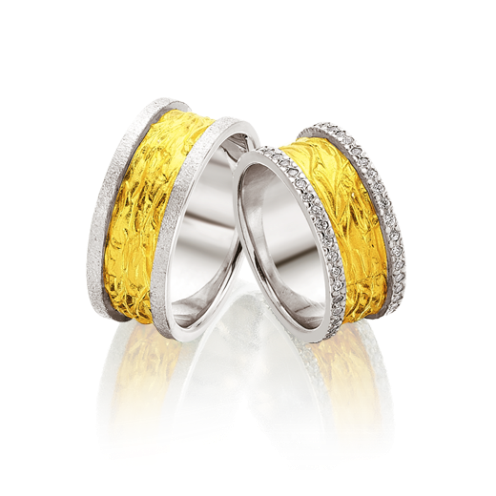 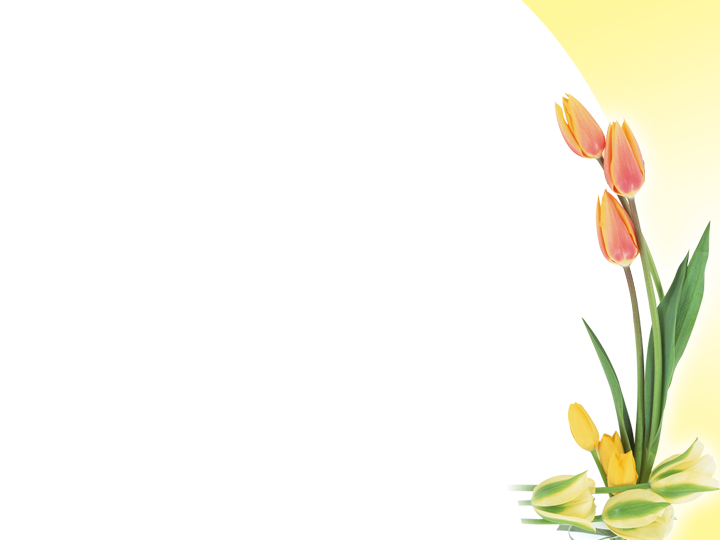 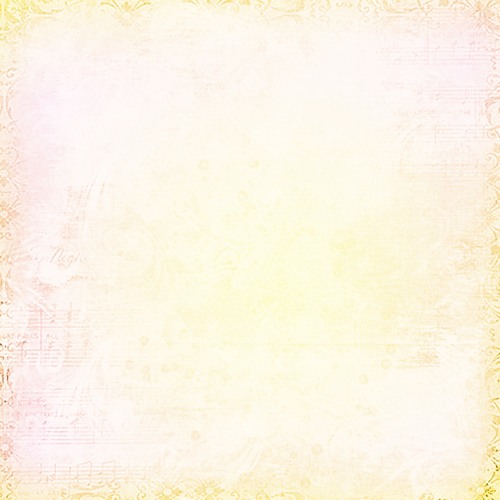 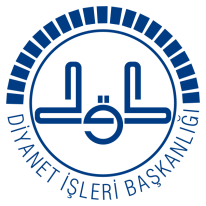 Kadının Kocasına Karşı Görevleri:

	1- İtaat: 
	İtaat, kadının kocasına karşı yerine getirmek zorunda olduğu ilk yükümlü lüklerden birisidir. 

وَلَهُنَّ مِثْلُ الَّذٖى عَلَيْهِنَّ بِالْمَعْرُوفِ وَلِلرِّجَالِ عَلَيْهِنَّ دَرَجَةٌ وَاللّٰهُ عَزٖيزٌ حَكٖيمٌ 

	“Erkeklerin kadınlar üzerindeki hakları gibi kadınların da erkekler üzerinde belli hakları vardır. Ancak erkekler, kadınlara göre bir derece üstünlüğe sahiptir ler. Allah azizdir, hakimdir.” 
(Bakara 2/228)
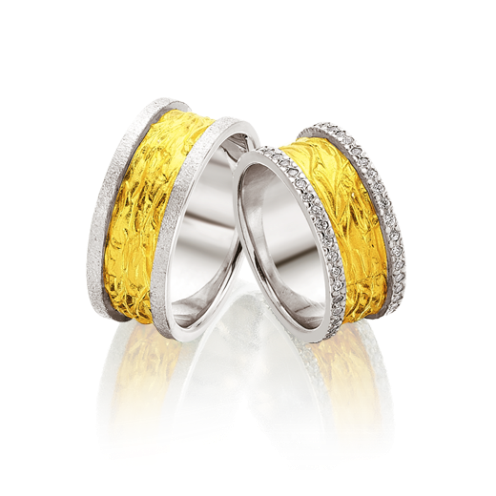 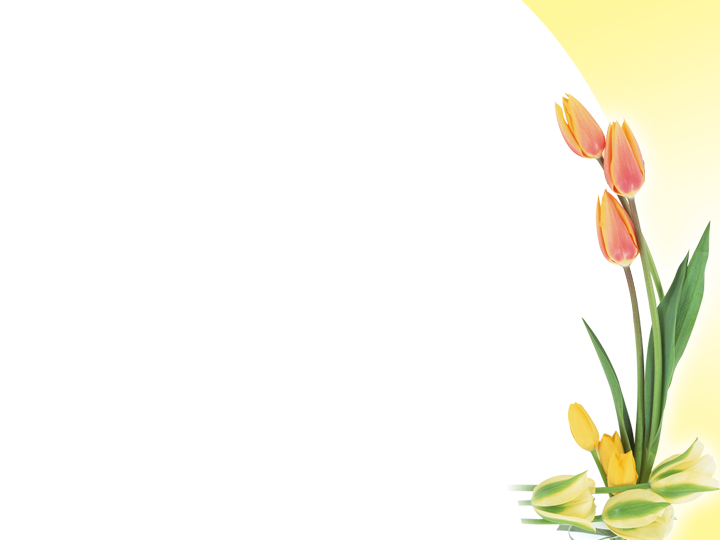 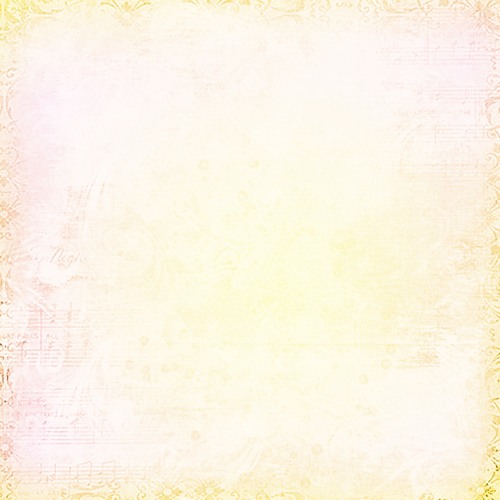 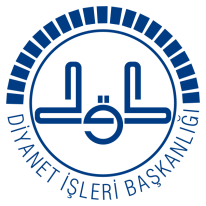 Kadının Kocasına Karşı Görevleri:

	 2- Nezaket: Kadın kocası ile iyi geçinmelidir. İlişkilerinde nezaketi ve yumuşaklığı göz önünde bulundurmalıdır. 
 
	3- Kocasına sevgi ile bağlanmak ve kadınlık görevini yerine getirmek. 

	4- Onuru korumak: Kadının en önemli görevlerinden biri kocasının onurunu korumak, adını lekelememektir. Eş açık–saçık dolaşmak, kırıtmak, kocasının sırlarını ifşa etmek, kocasının bilinmesini istemediği şeyleri (yoksulluk vb.) sağda solda anlatmak gibi kötü huyları terk etmelidir.
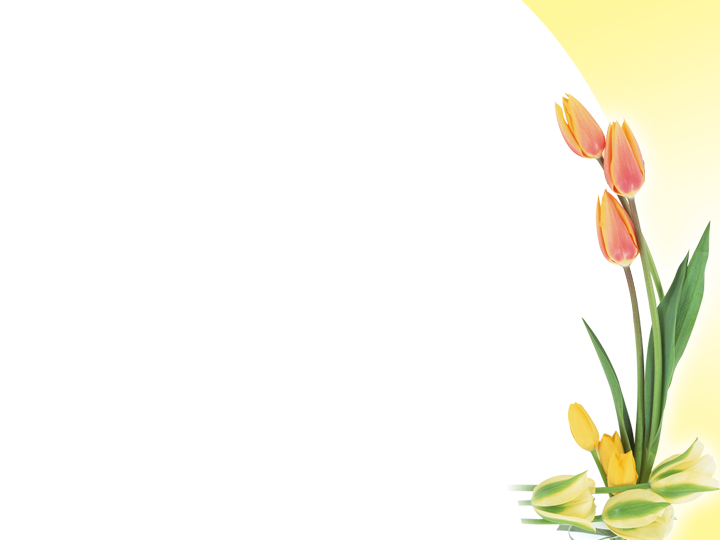 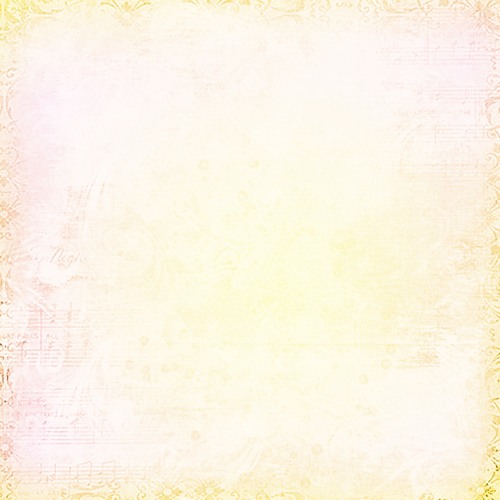 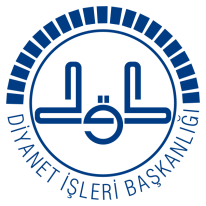 أَيُّمَا امْرَأةٍ مَاتَتْ وَزَوْجُهَا عَنْهَا رَاضٍ دَخَلَتِ الْجَنَّةَ

	Rasulullah (a.s) buyurdular ki: 
"Hangi kadın, kocası kendisinden razı olarak vefat ederse, cennete girer." 
(Tirmizî, Radâ 10, (1161)
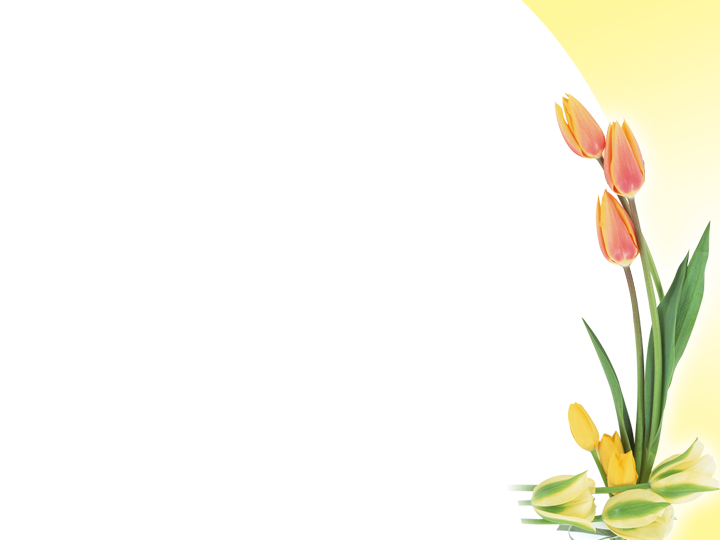 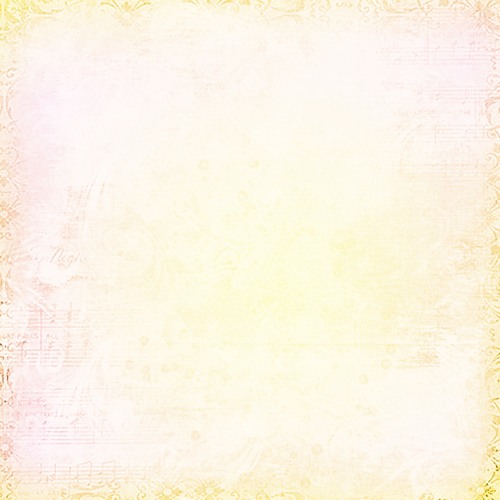 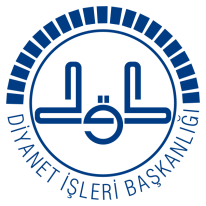 Kadının Kocasına Karşı Görevleri:

	 5- Ailenin iffetini ve şerefini korumak, kocasının evini ve malını muhafaza etmek ve israftan sakınmak. 

	Atasözlerimizden olan 
“Yuvayı dişi kuş yapar” boşuna söylenmiş bir cümle değildir.

	Karı-koca bu özetlediğimiz karşılıklı hak ve görevlerine riayet ettikleri takdirde hem kendileri mutlu olur, hem bu yuvada yetişen çocuklar anne-babaya saygılı olur.
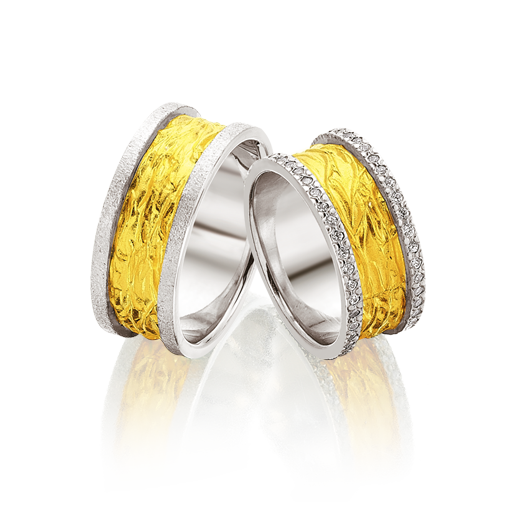 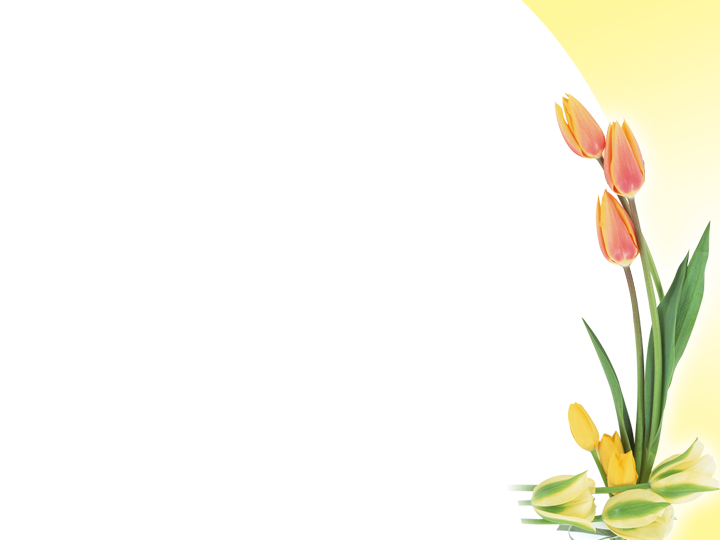 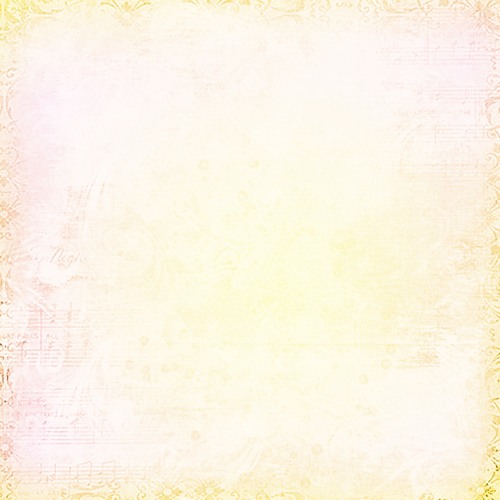 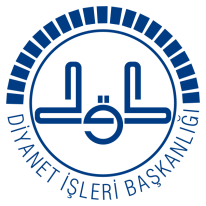 Ailedeki mutluluk, karı ile koca arasındaki sevgi ve saygıya bağlıdır. 

Karı ile kocanın aralarının açılması halinde Allah her iki taraf ailelerine görev vermekte ve şöyle buyurmaktadır:

وَاِنْ خِفْتُمْ شِقَاقَ بَيْنِهِمَا فَابْعَثُوا حَكَمًا مِنْ اَهْلِه وَحَكَمًا مِنْ اَهْلِهَا اِنْ يُريدَا اِصْلَاحًا يُوَفِّقِ اللّهُ بَيْنَهُمَا اِنَّ اللّهَ كَانَ عَليمًا خَبيرًا

	“Eğer karı-kocanın aralarının açılmasından korkarsanız, erkeğin ailesinden bir hakem ve kadının ailesinden bir hakem gönderin. Bunlar barıştırmak isterlerse Allah aralarını bulur.  Şüphesiz Allah her şeyi bilen ve her şeyden haberdar olandır”. (Nisa, 4/35)
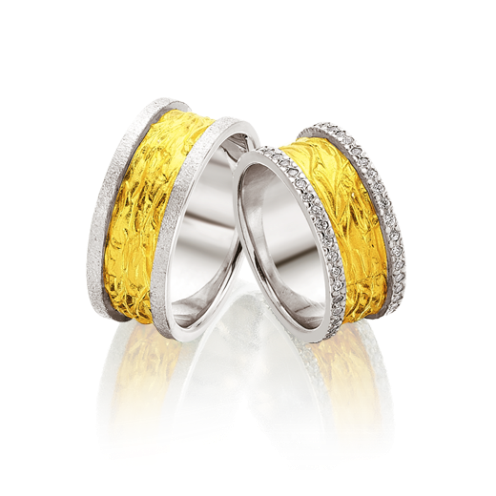 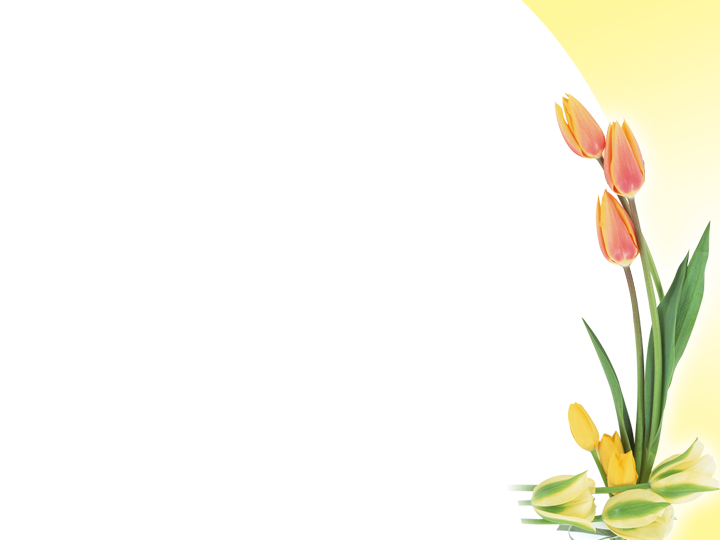 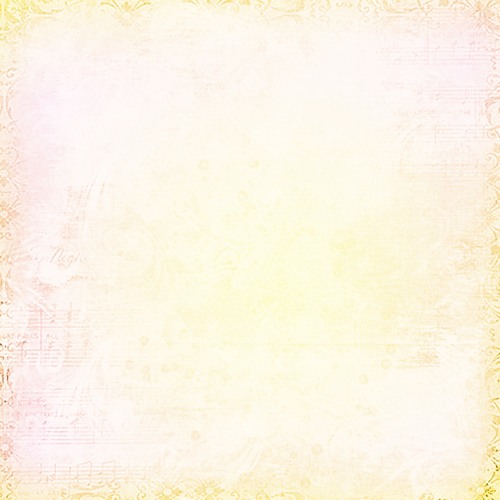 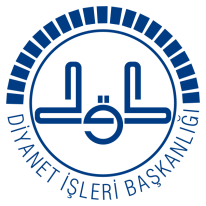 لا َيَفْرُكُ مُؤْمِنٌ مُؤْمِنَةٌ. إِنْ كَرِهَ مِنْهَا خُلْقًا رَضِىَ آخَرَ

	Rasulullah (a.s) buyurdular ki: 
"Bir mü'min erkek, bir mü'min kadına buğzetmesin. Çünkü onun bir huyunu beğenmezse başka bir huyunu beğenir." 
(Müslim, Radâ 61, (1469)
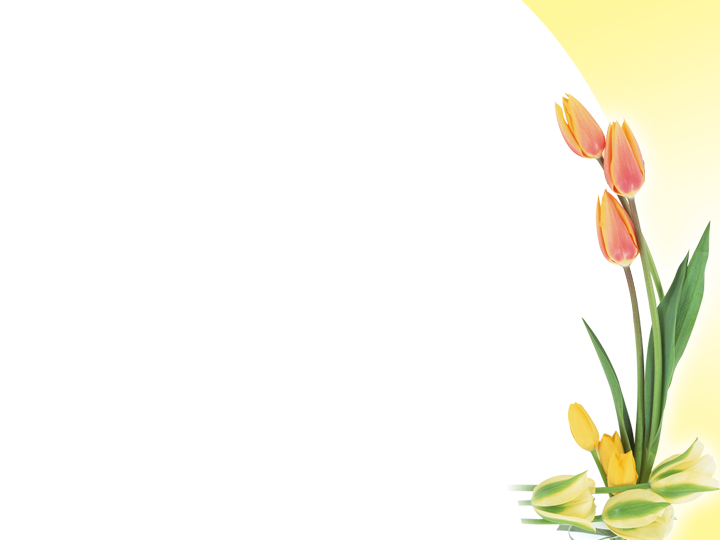 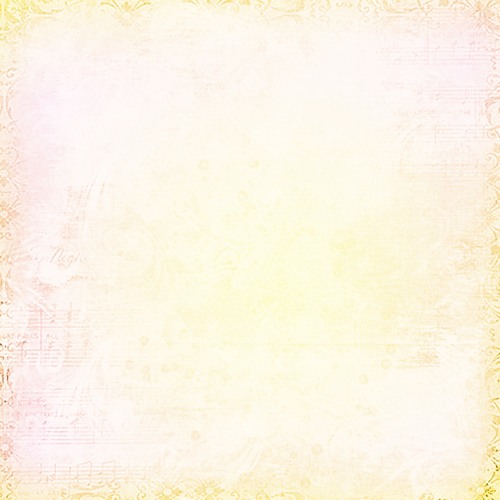 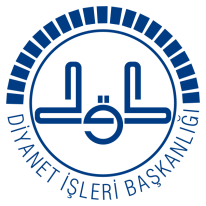 Eşimiz bizim hayat arkadaşımız, aynı yastığı paylaştığımız, dert ortağımızdır. 
Aile Hayatını beraberce huzurlu geçirmek için aile hayatımızda olmayacak şeyleri temenni edip huzurumuzu kaçırmak ve bu sebeple birbirlerimizin hatalarını ön plana çıkartmak yerine, birbirimize hayrı ve güzelliği tavsiye etmemiz gerekir.
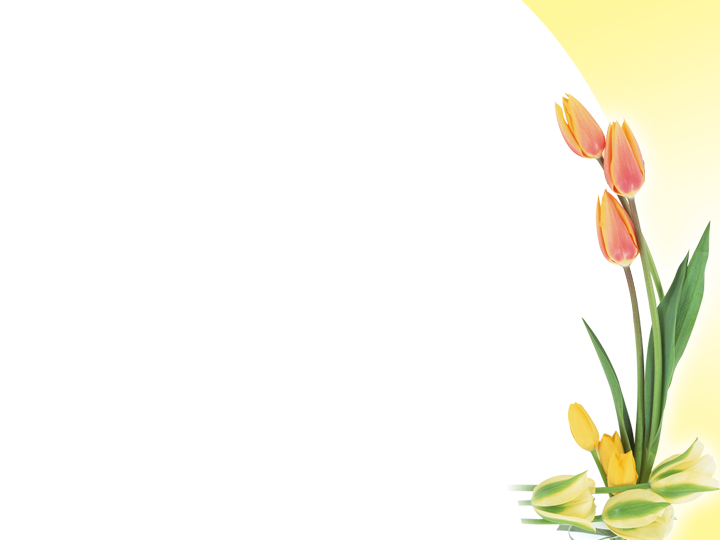 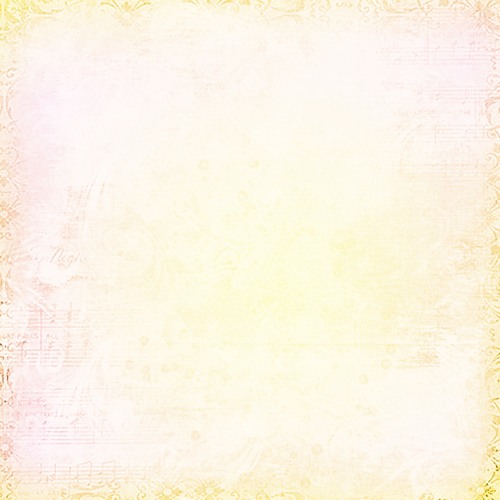 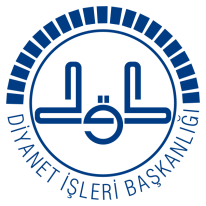 Aile   
Aile, Allahın tanıtıldığı ev
Aile, Peygamberin sevdirildiği yuva
Aile, Kur’anın öğretildiği ve yaşandığı okul
Aile, gerektiğinde okul, cami, kuran kursu
Aile, toplumun temeli ve çekirdeği
Aile, çocukların ibadetle buluştuğu mekan
Aile, sosyal ilişkilerin öğrenildiği kurum
Aile, dostluğun,dürüstlüğün, yardımseverliğin öğrenildiği yer
Aile, insanın insan olma şerefini tattığı  kurum
Aile, dünyalık çıkarların olmadığı bireyler yumağı
Aile, ana yüreği ve baba şefkatinin buluştuğu cennet
Aile, biz olma, biz diyebilmenin kaynağı
Aile, bencilliğin yıkıldığı başkasının kendine tercih edilebildiği kale
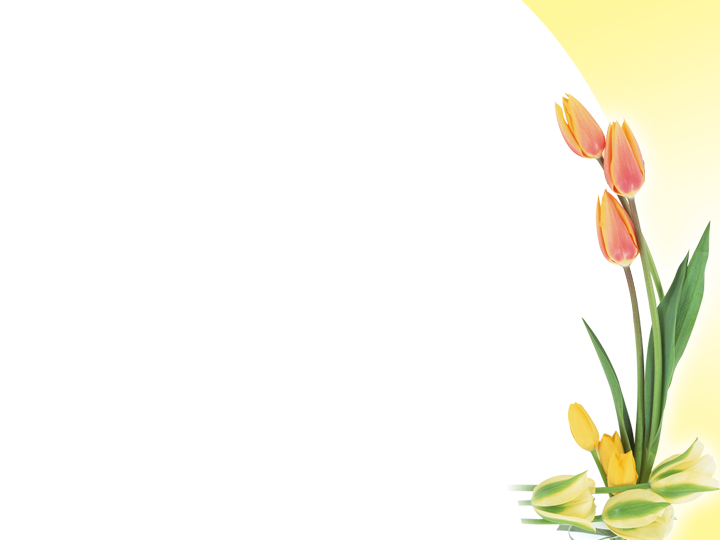 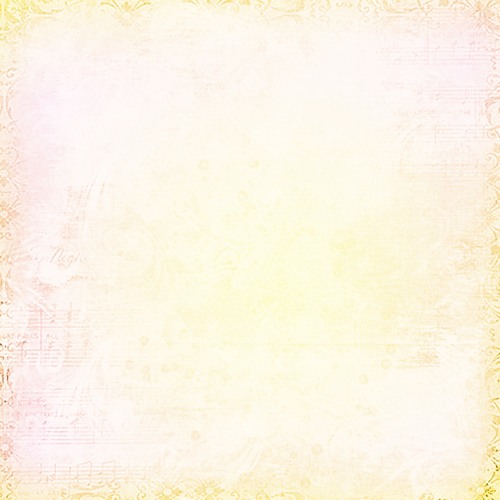 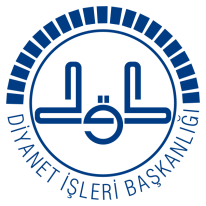 Mümin kendinden sorumlu olduğu gibi ailesinden de sorumludur. Nitekim Peygamberimiz kişilerin sorumluluklarını hatırlatırken şöyle buyurmuştur: 
كُلُّكُمْ رَاعٍ وَكُلُّكُمْ مَسْئُولٌ عَنْ رَعِيَّتِهِ، فَالامَامُ رَاعٍ وَمَسْئُولٌ عَنْ رَعِيَّتِهِ، وَالرَّجُلُ رَاعٍ في أهْلِهِ، وَهُوَ مَسْئُولٌ عَنْ رَعِيَّتِهِ، وَالمَرْأةُ في بَيْتِ زَوْجِهَا رَاعِيَةٌ، وَهِىَ مَسْئُولَةٌ عَنْ رَعِيَّتِهَا، وَالخَادِمُ في مَالِ سَيِّدِهِ رَاعٍ، وَهُوَ مَسْئُولٌ عَنْ رَعِيَّتِهِ.
	İbnu Ömer (r. anhümâ) anlatıyor: "Rasulullah (a.s) buyurdular ki: "Hepiniz çobansınız ve hepiniz sürünüzden mes'ulsünüz. İmam çobandır ve sürüsünden mes'ûldür. Erkek ailesinin çobanıdır ve sürüsünden mes'uldür. Kadın, kocasının evinde çobandır, o da sürüsünden mes'ûldür. Hizmetçi, efendisinin malından sorumludur ve sürüsünden mes'ûldür." (Buhârî, Ahkâm 1)
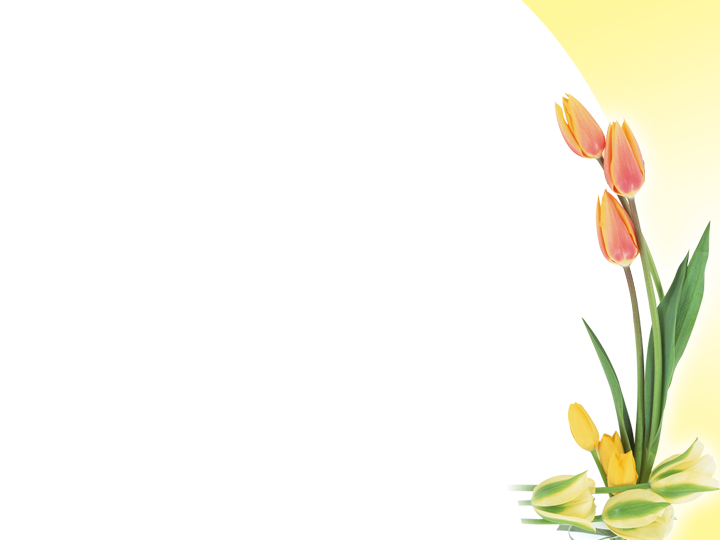 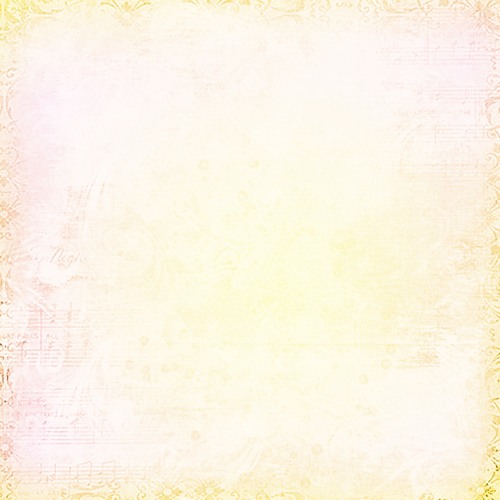 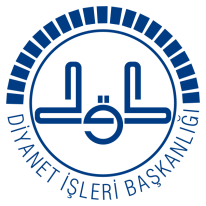 يَا اَيُّهَا الَّذينَ امَنُوا قُوا اَنْفُسَكُمْ وَاَهْليكُمْ نَارًا وَقُودُهَا النَّاسُ وَالْحِجَارَةُ 

	“Ey inananlar! Kendinizi ve ailenizi yakıtı insanlar ve taşlar olan ateşten koruyun.” (Tahrim, 66/6)
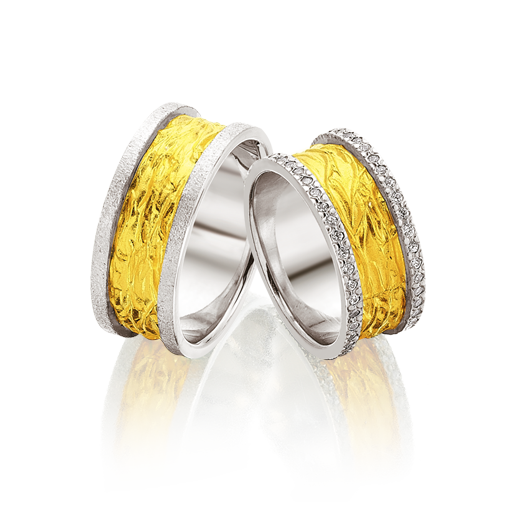 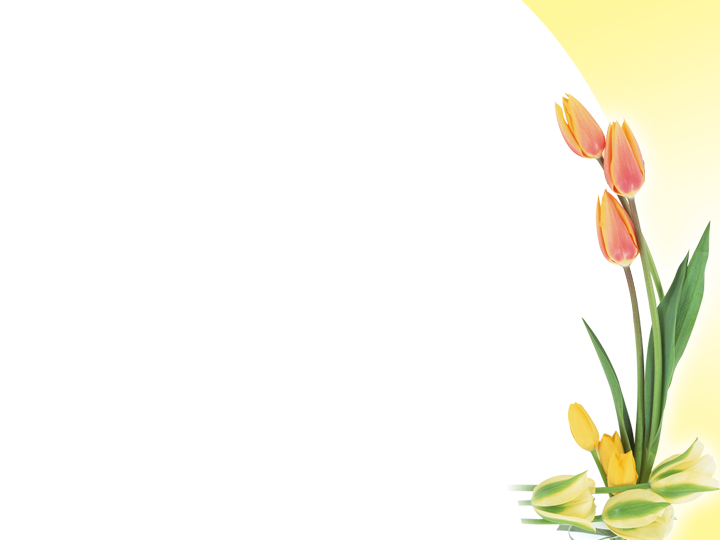 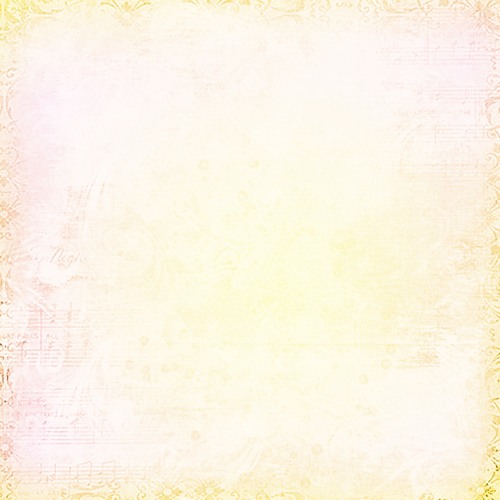 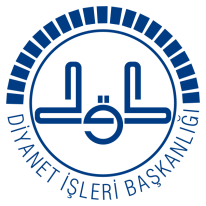 Hz. Ömer: 
	“Ey Allah'ın Resûlü! Kendimizi koruruz fakat ailemizi nasıl koruyabiliriz? diye sordu. 
	Peygamberimiz: 
	“Allah'ın sizi yasakladığı şeylerden onları sakındırırsınız ve Allah'ın size emrettiği şeyleri onlara emredersiniz. İşte bu, onları korumak demektir” buyurdu. (Alûsî, Ruhu 'l-Maânî, Beyrut, c. 28, s. 156)
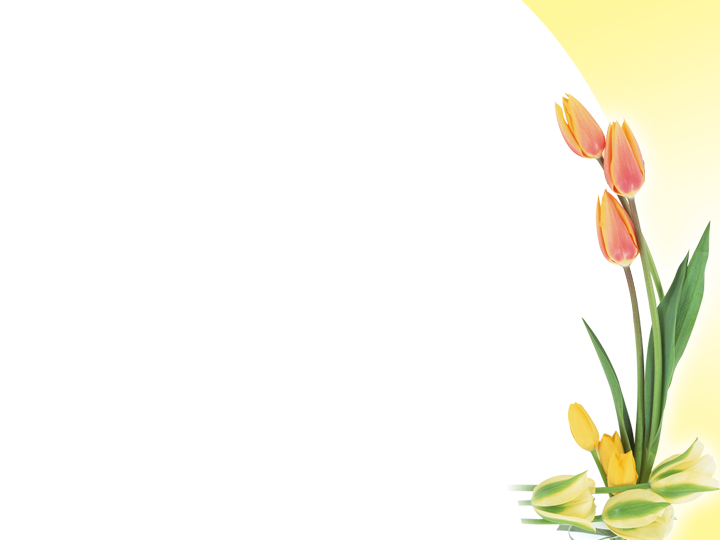 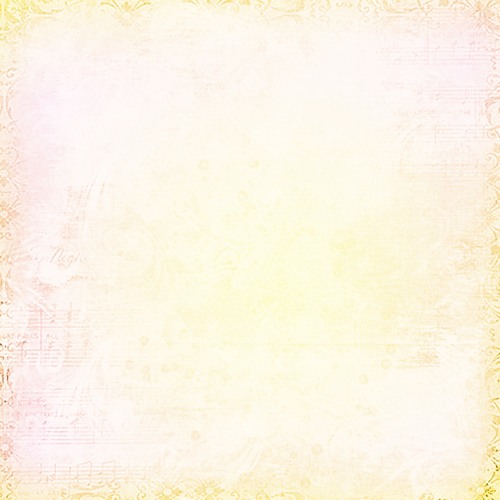 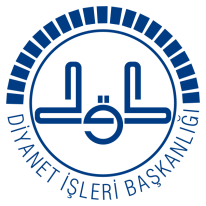 Yüce Rabbim birbirini seven, birbirine anlayışla yaklaşan aile hayatı kurmayı gençlerimize nasip etsin. 
	
	Allah-u Teala aile hayatı kurmuş olanlara da ayrılık göstermesin. 
	
	Hayırlı, toplumumuza devletimize faydalı  evlatlar yetiştirmeyi bizlere nasip etsin.
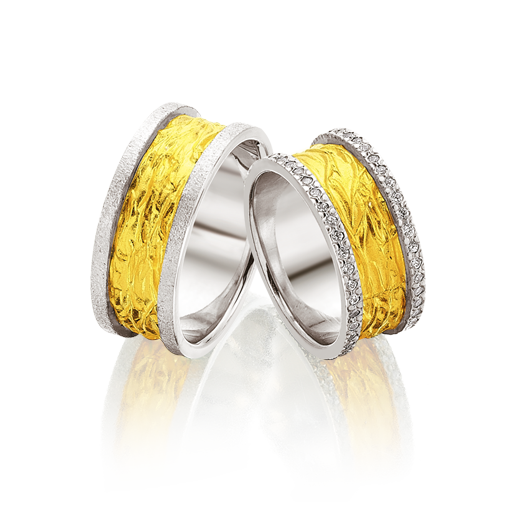 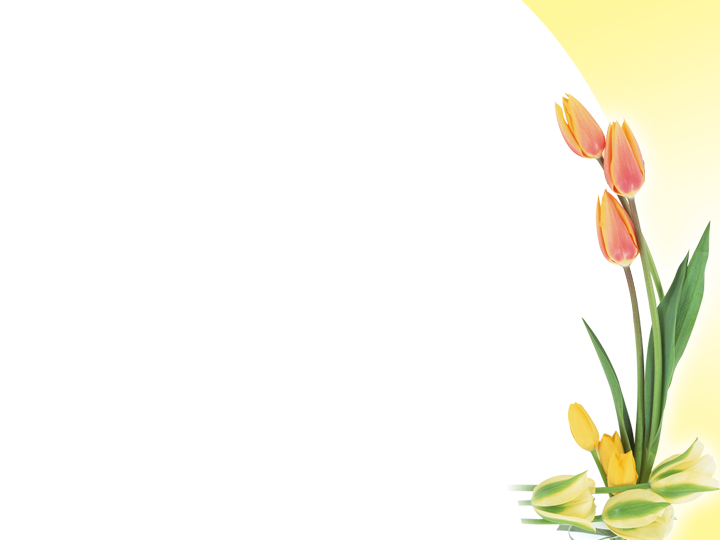 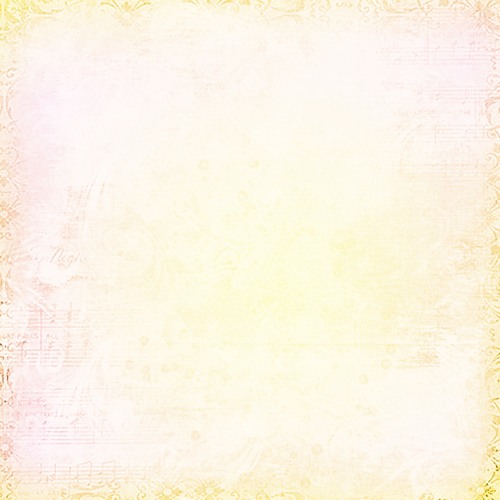 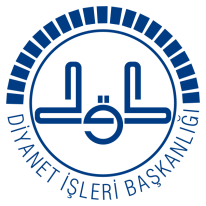 Bu Vaaz İdris YAVUZYİĞİT Tarafından; Hamdi DÖNDÜREN Aile İlmihali, A.Özmen, M. Eser, M. Şükrü Kılıç, R. Toraman, “Evlilik Ve Aile Hukuku” İsimli Vaaz, Küçükçekmece Müftüsü H.Yusuf Gül “İslam'da Evlilik Ve Ailenin Kurulması”, Lütfi Şentürk “Aile Terbiyesinde Bilinmesi Gereken On Görev” Ve “Aile Her Türlü Faziletin Kaynağıdır”, Engin Çiçek “İslâm’da  Aile”, Dib Aylık Dergi 135. Sayı “Sünnette Nikah, Mehir, Çeyiz Ve Düğün”, Ahmet Ünal “Dünyadaki Cennet Nimeti Aile Huzurudur” İsimli Makale ve Vaazlardan Derlenerek Hazırlanmıştır.
	
	İsmi geçen tüm kardeşlerime teşekkür ediyor Allahtan sağlık ve huzurlu bir aile yuvası ve devamını diliyorum
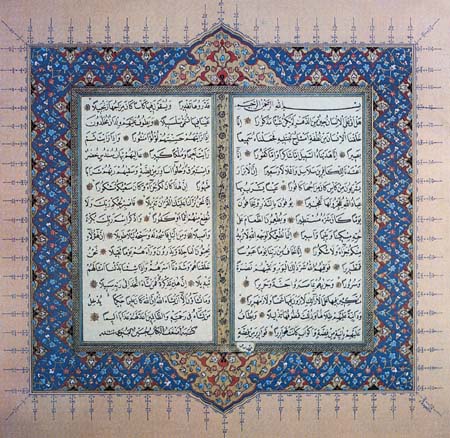 HAZIRLAYAN


İdris YAVUZYİĞİT

idrisyavuzyigit@hotmail.com

Dadaşkent Merkez Camii Imam Hatibi
HAZIRLAYAN
İdris
YAVUZYİĞİT
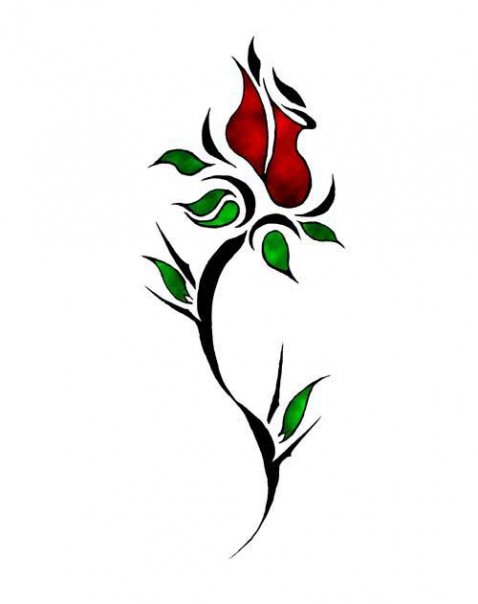 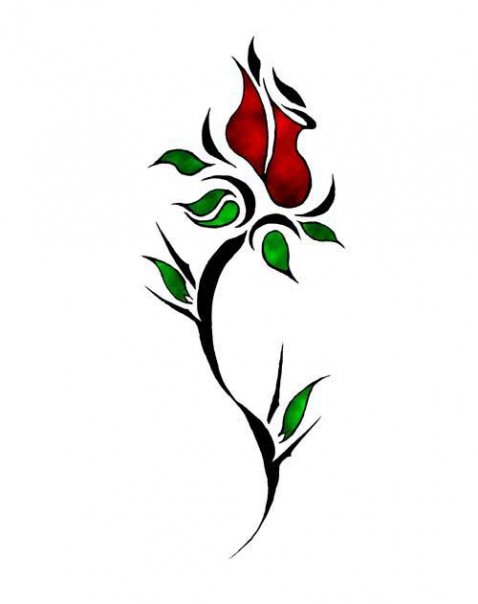 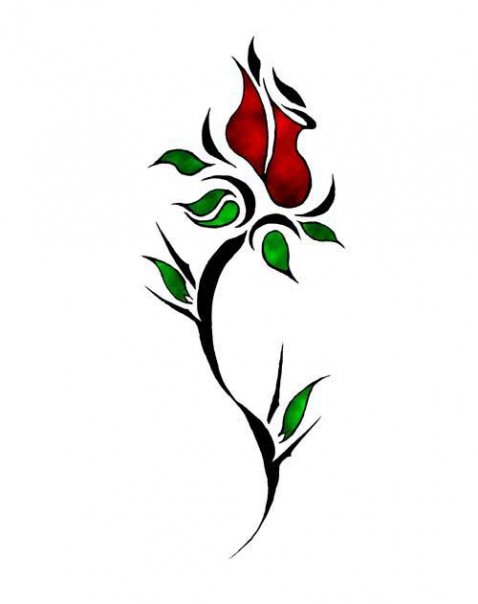 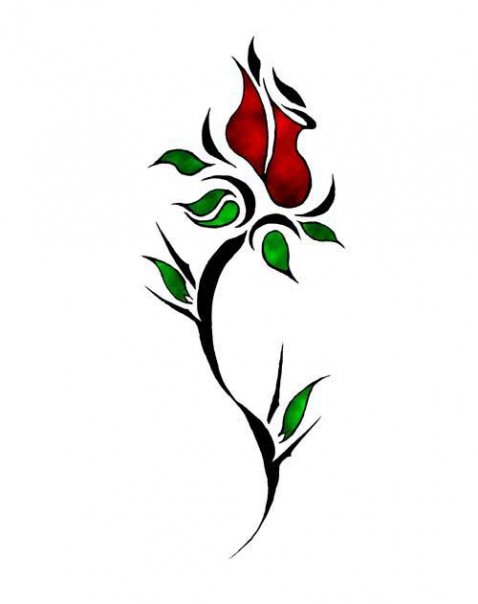 idrisyavuzyigit@hotmail.com